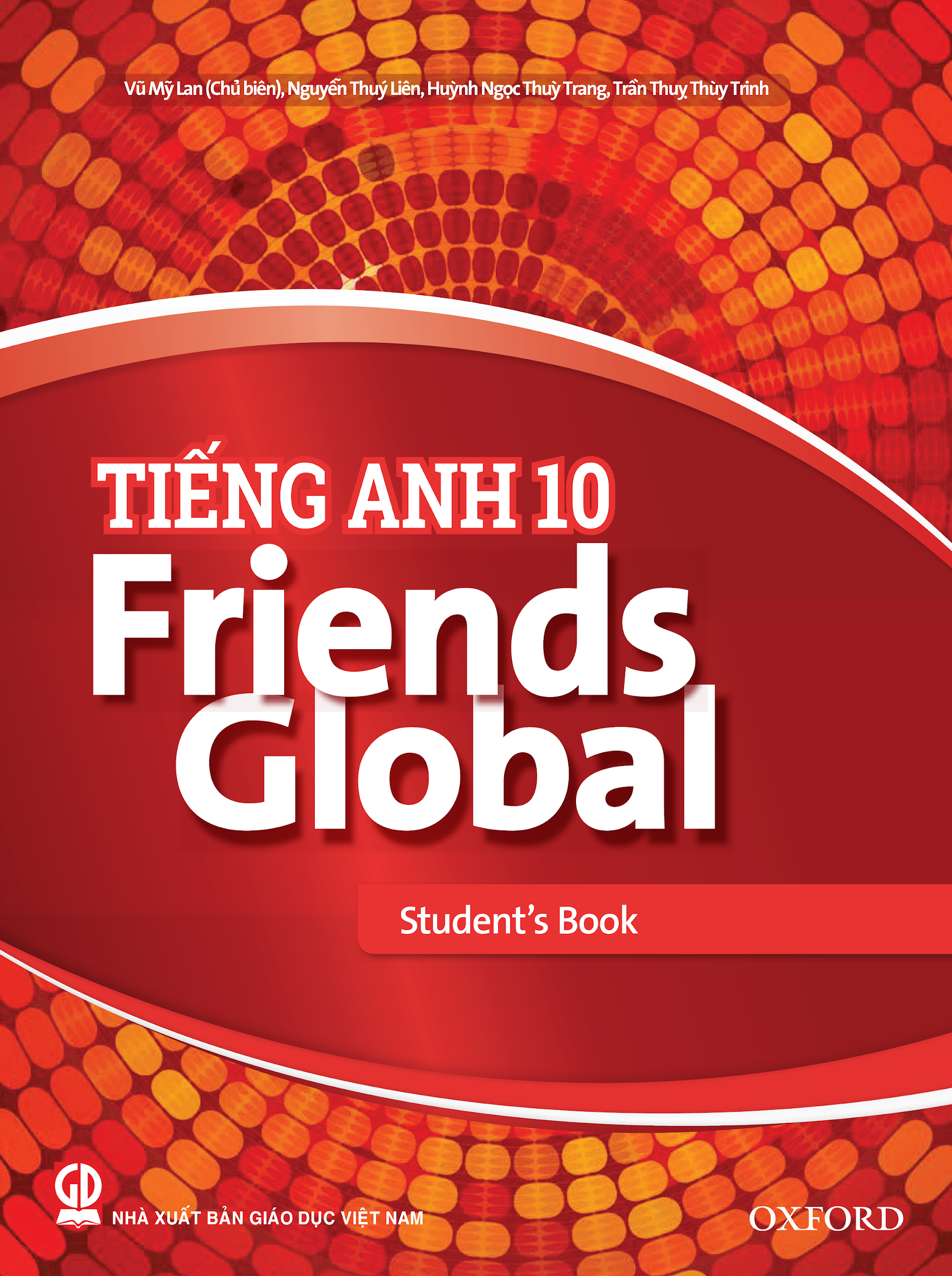 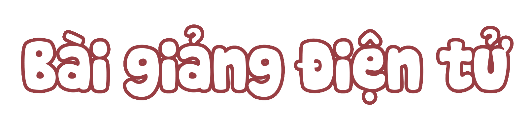 Unit 3: On Screen
Lesson 3B: Grammar
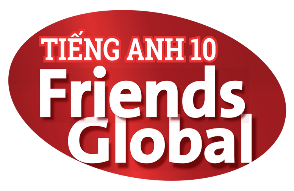 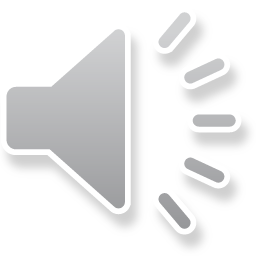 VIDEO GAMES QUIZ
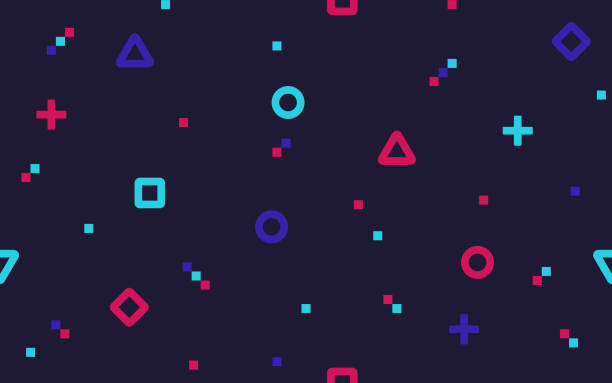 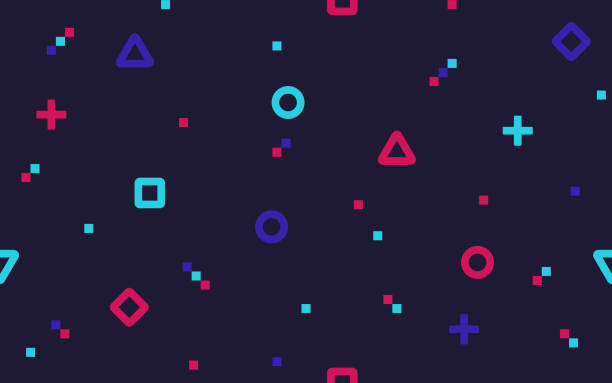 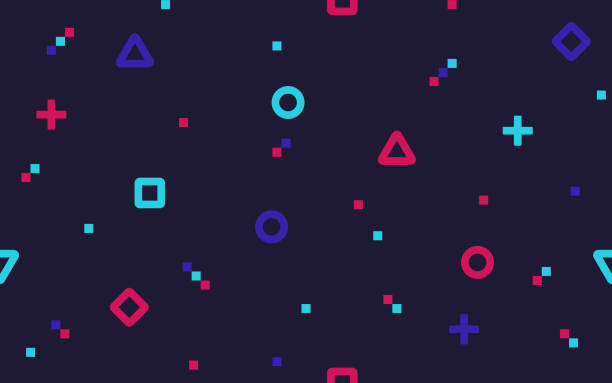 HOW TO PLAY
1. Pay attention to the pictures, GIFs or short clips about a video game
2. Choose the correct genre of the video game given
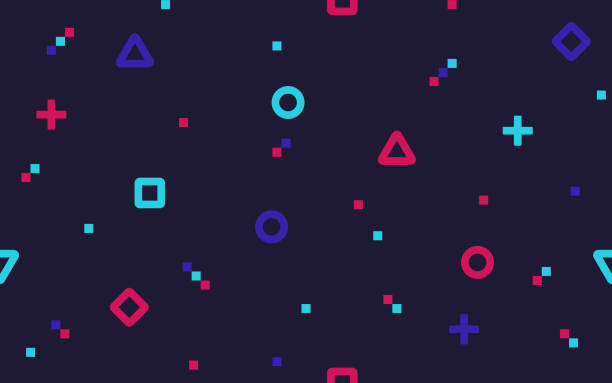 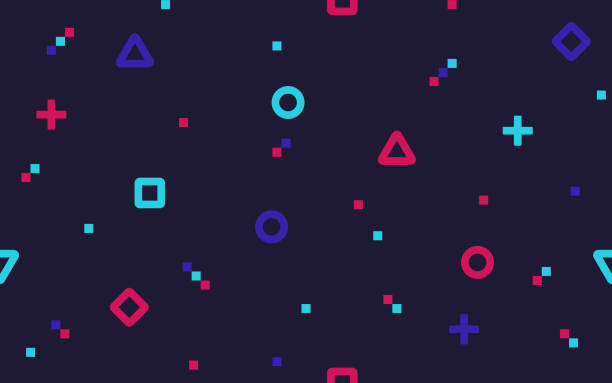 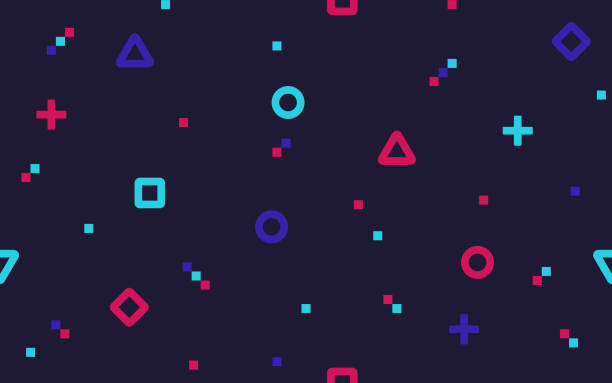 3. Use some types of video games in the box to help you
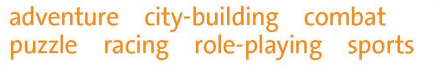 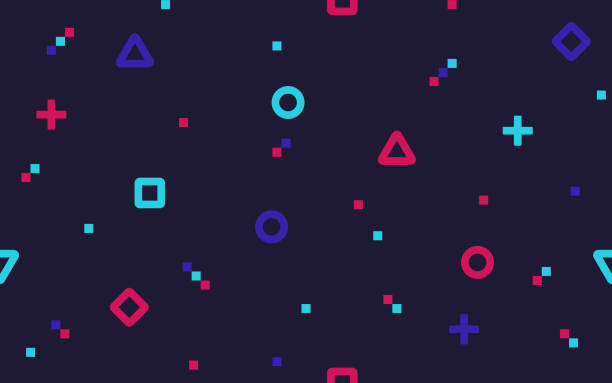 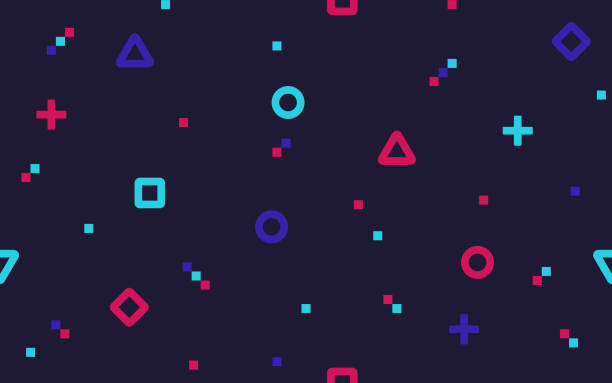 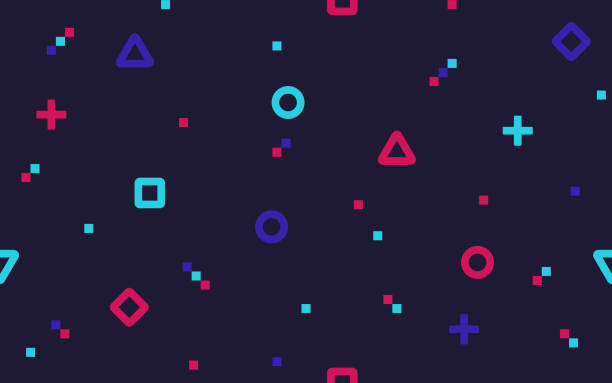 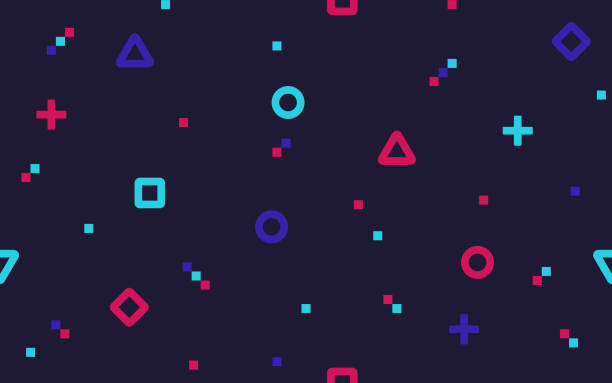 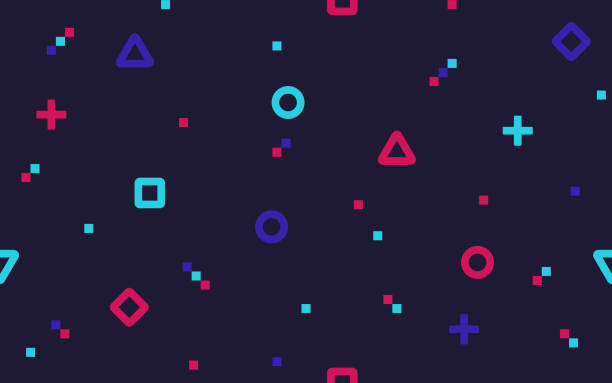 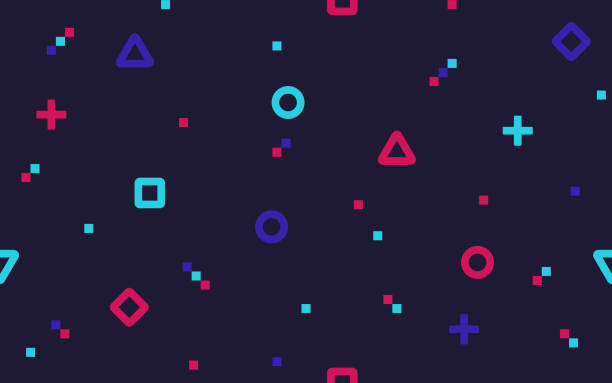 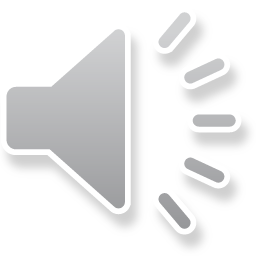 Choose the correct genre of the game below:
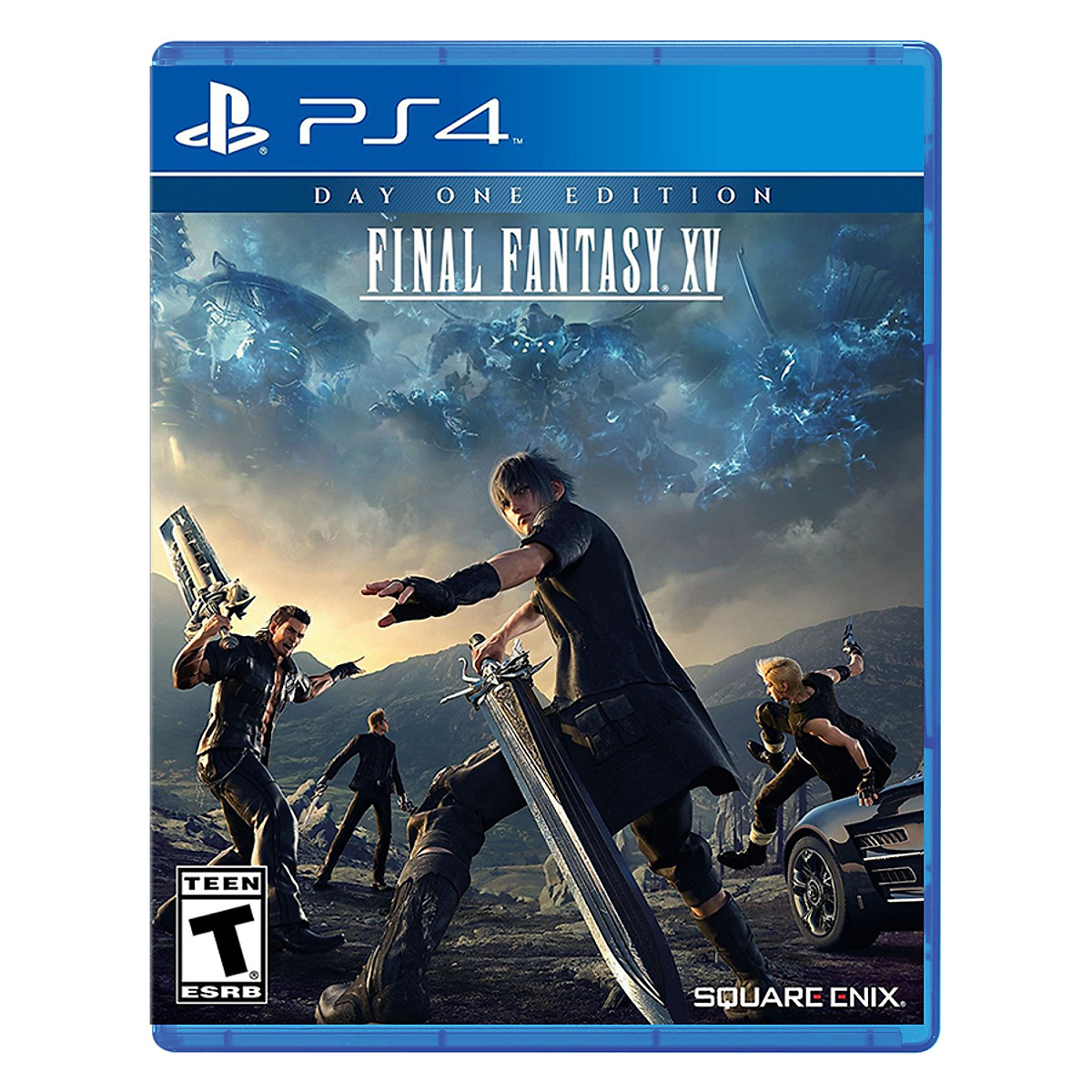 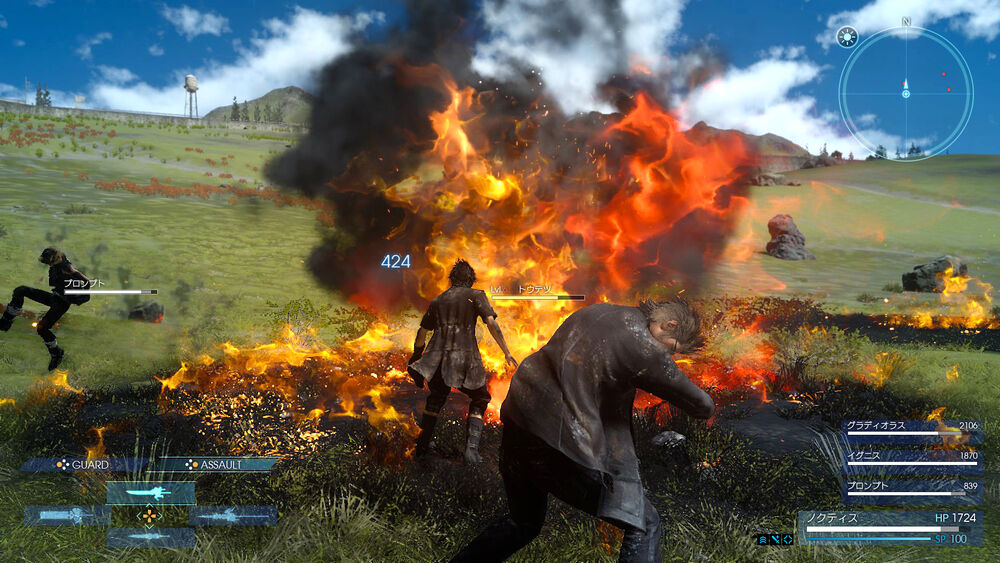 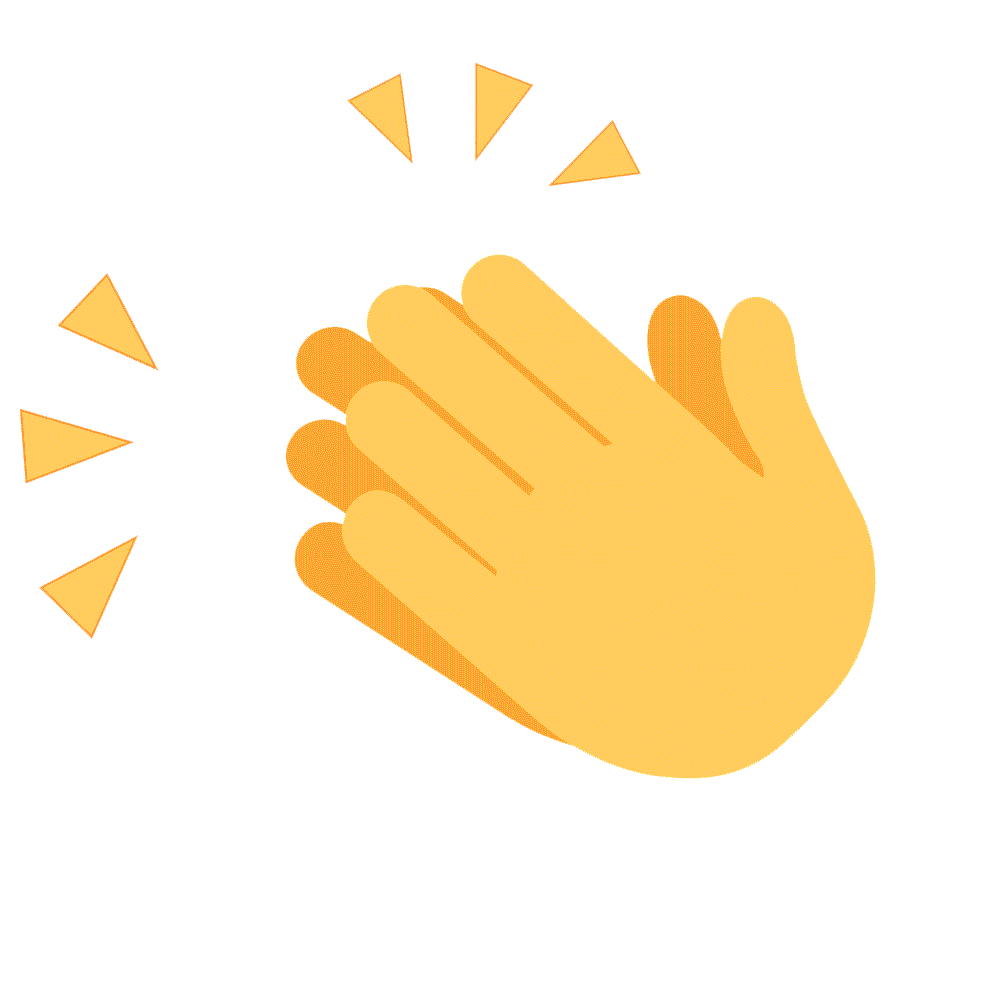 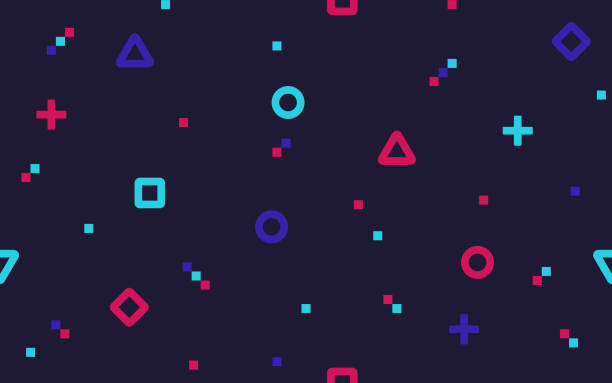 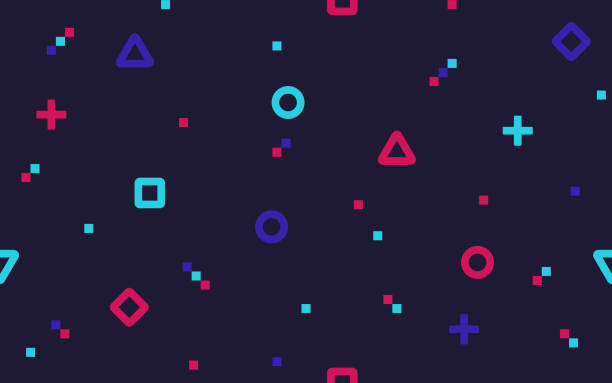 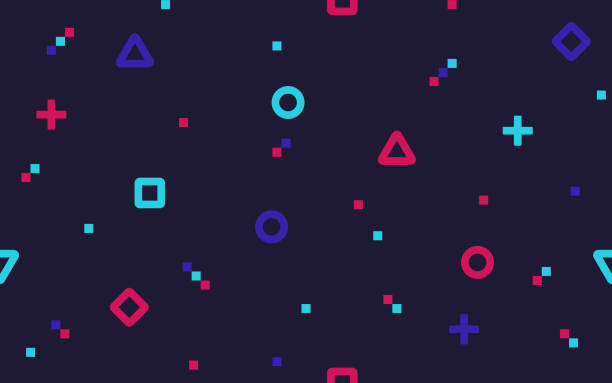 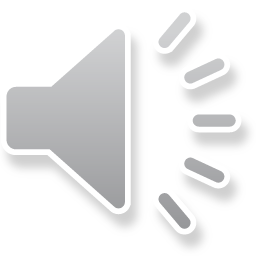 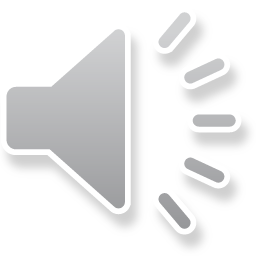 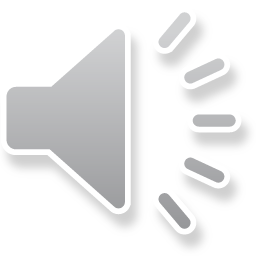 A. racing
B. role-playing
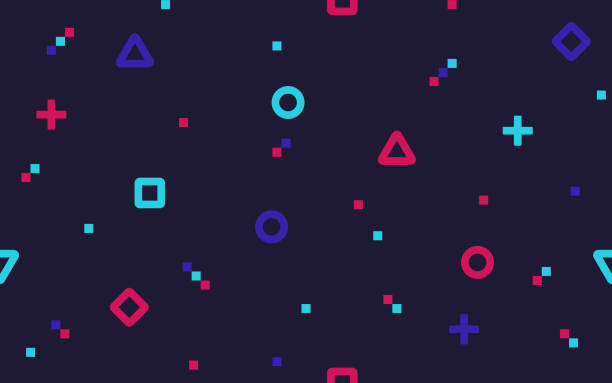 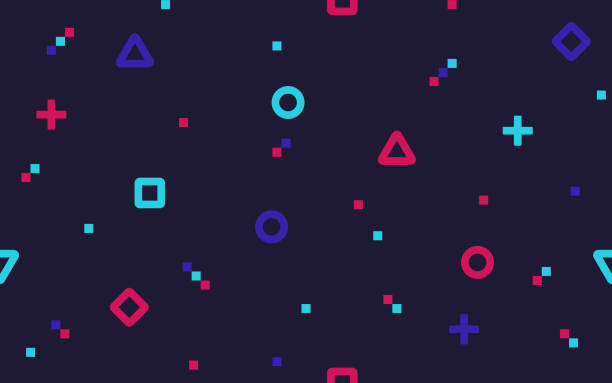 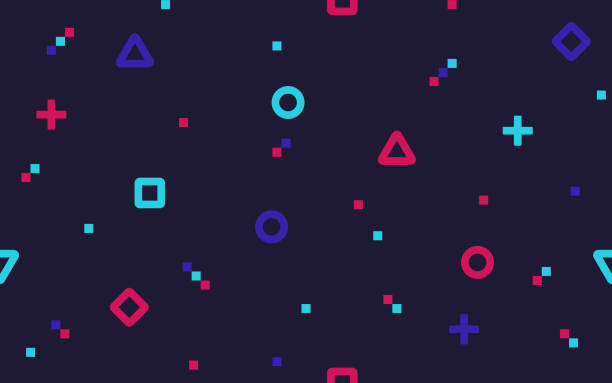 C. puzzle
D. sports
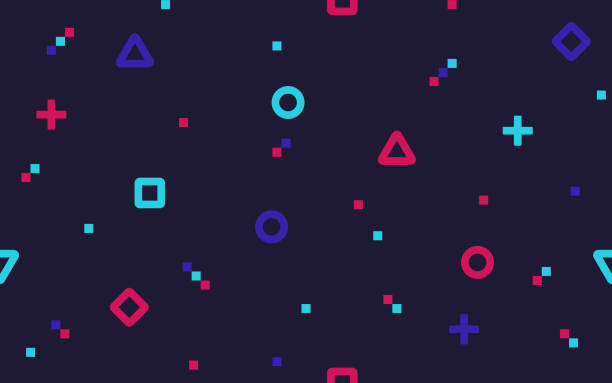 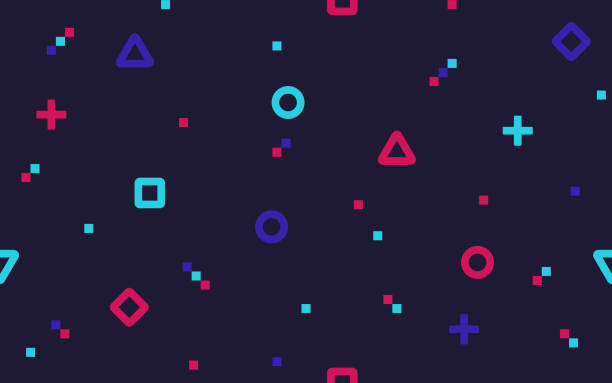 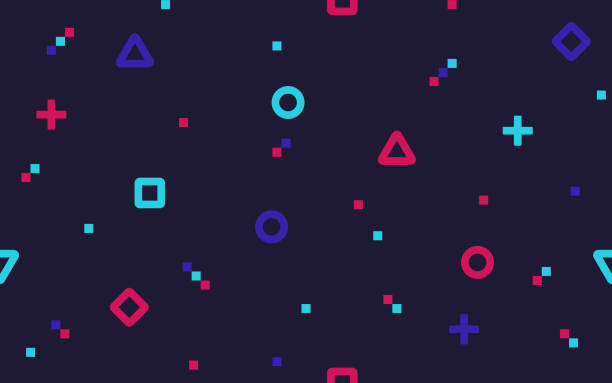 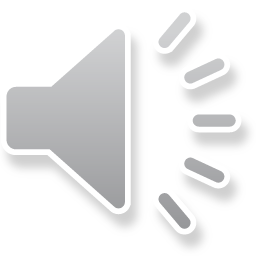 Choose the correct genre of the game below:
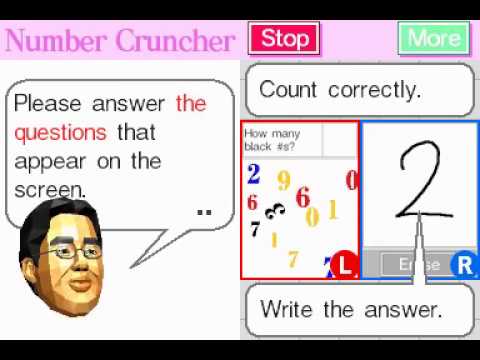 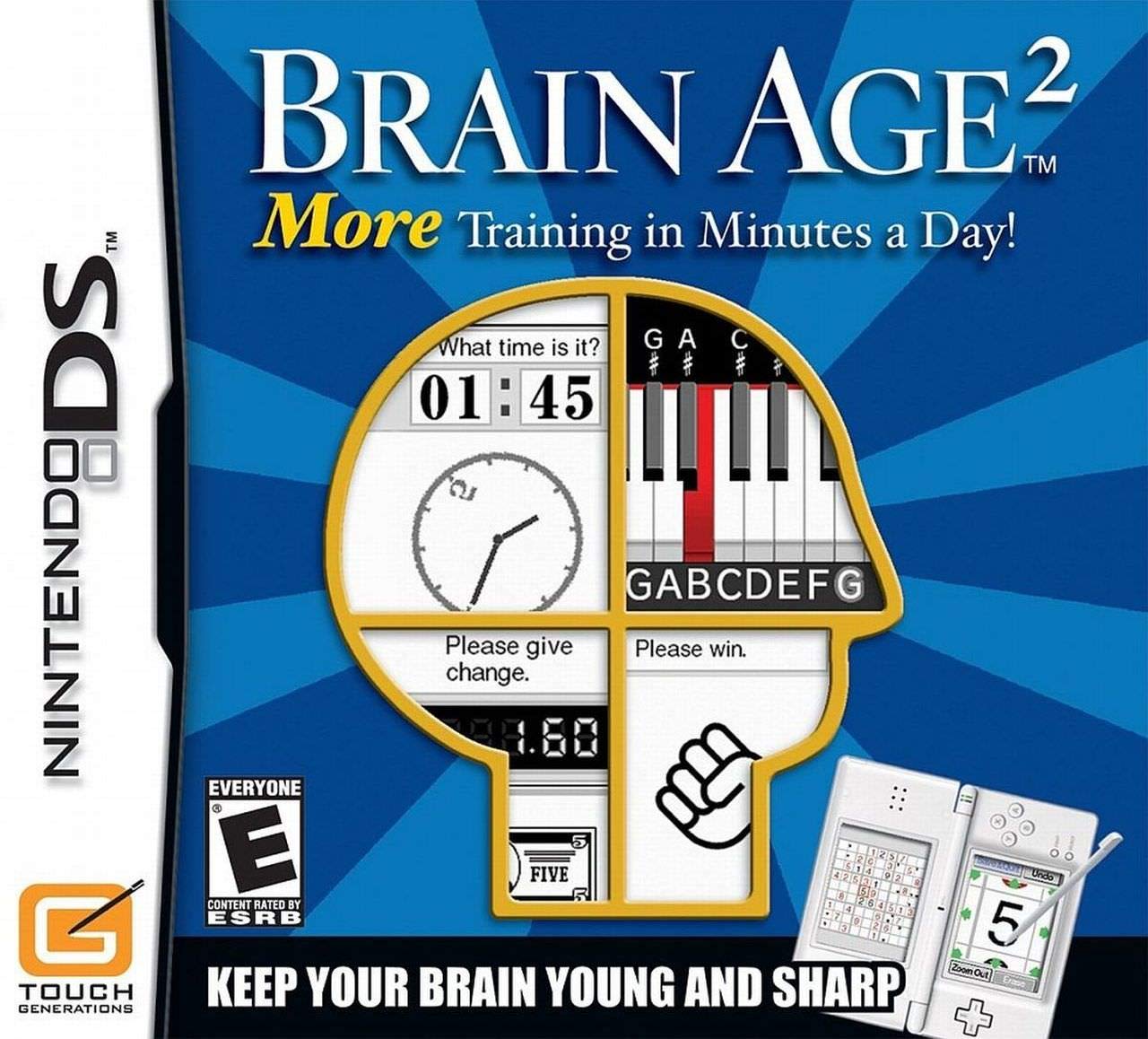 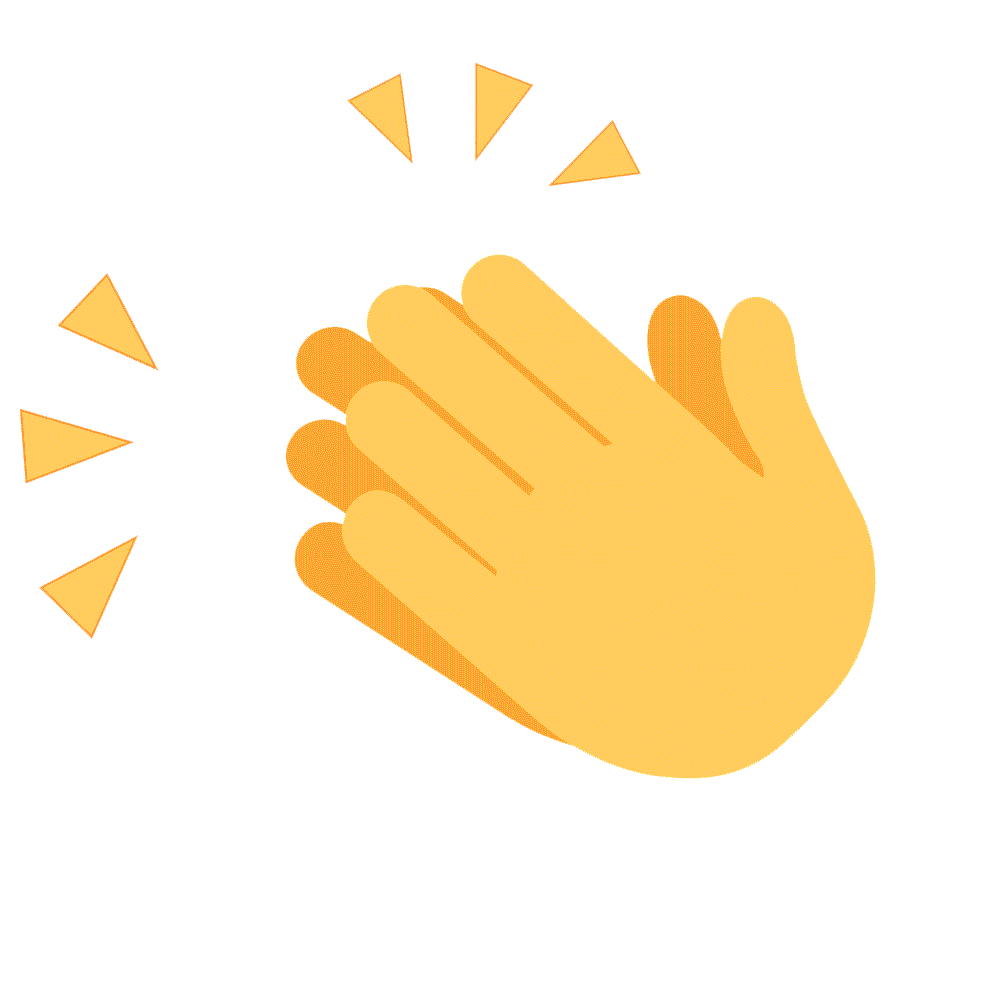 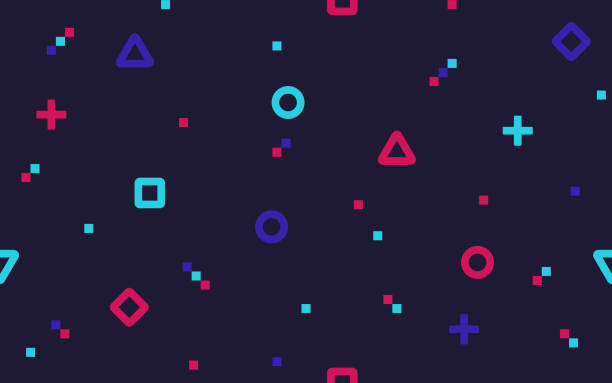 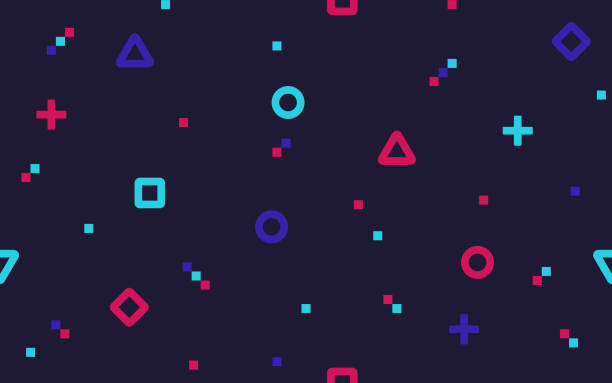 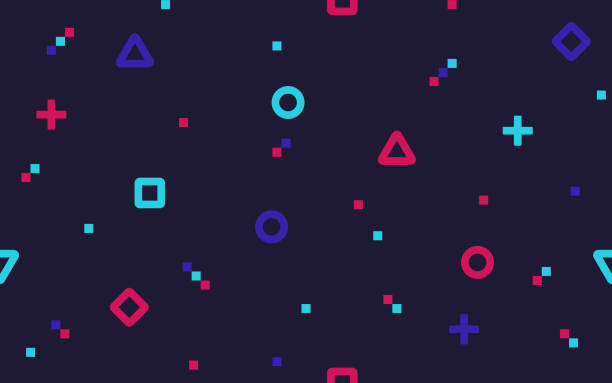 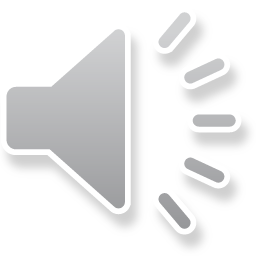 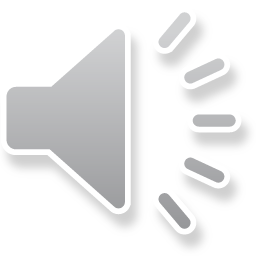 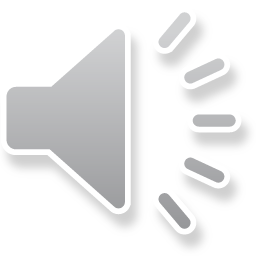 A. adventure
B. combat
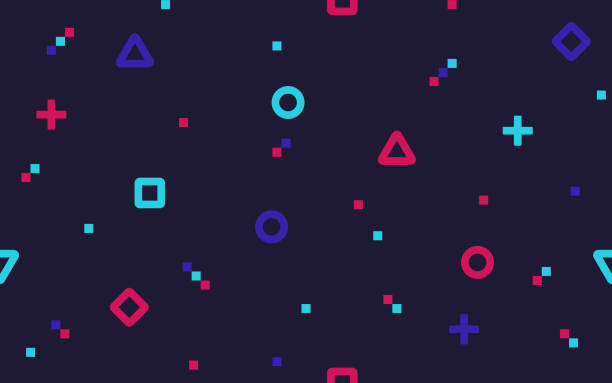 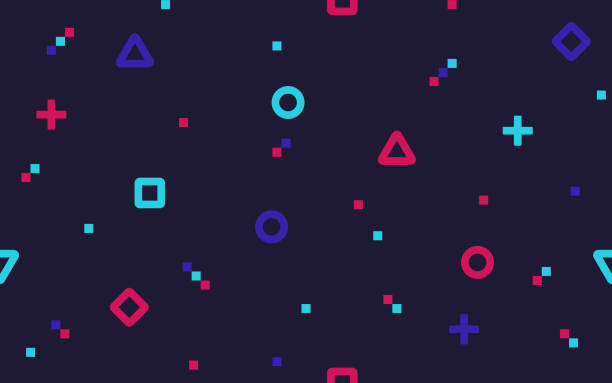 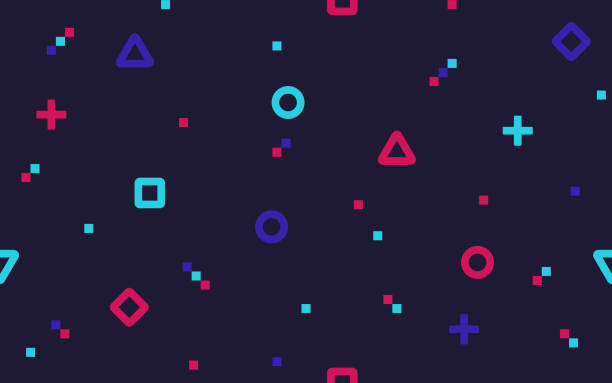 C. city-building
D. puzzle
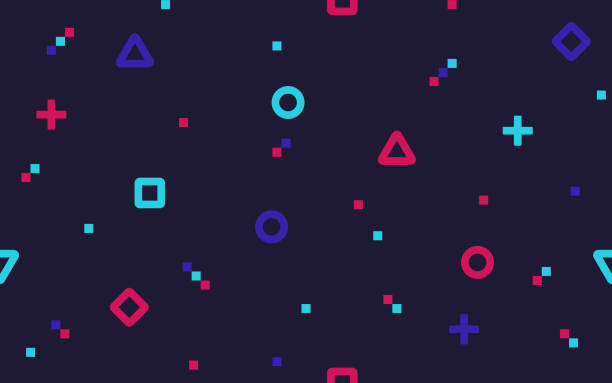 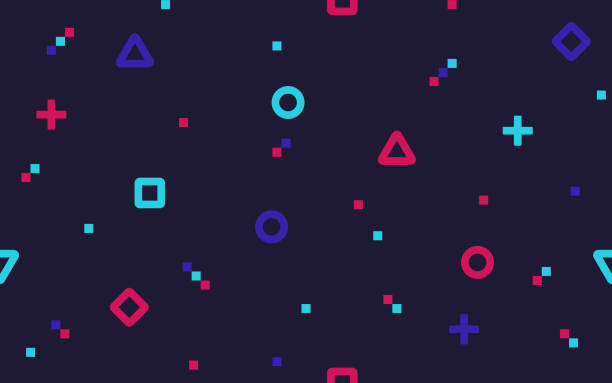 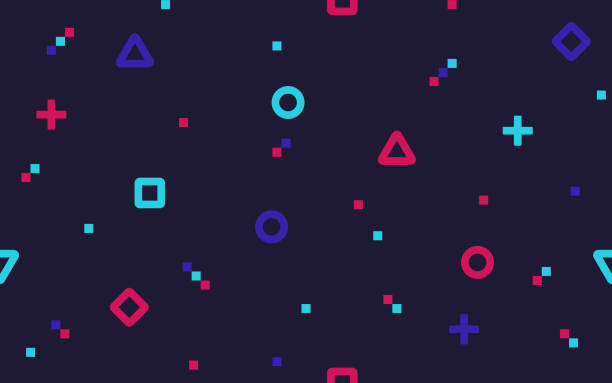 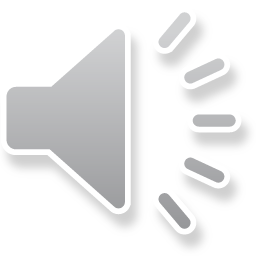 Choose the correct genre of the game below:
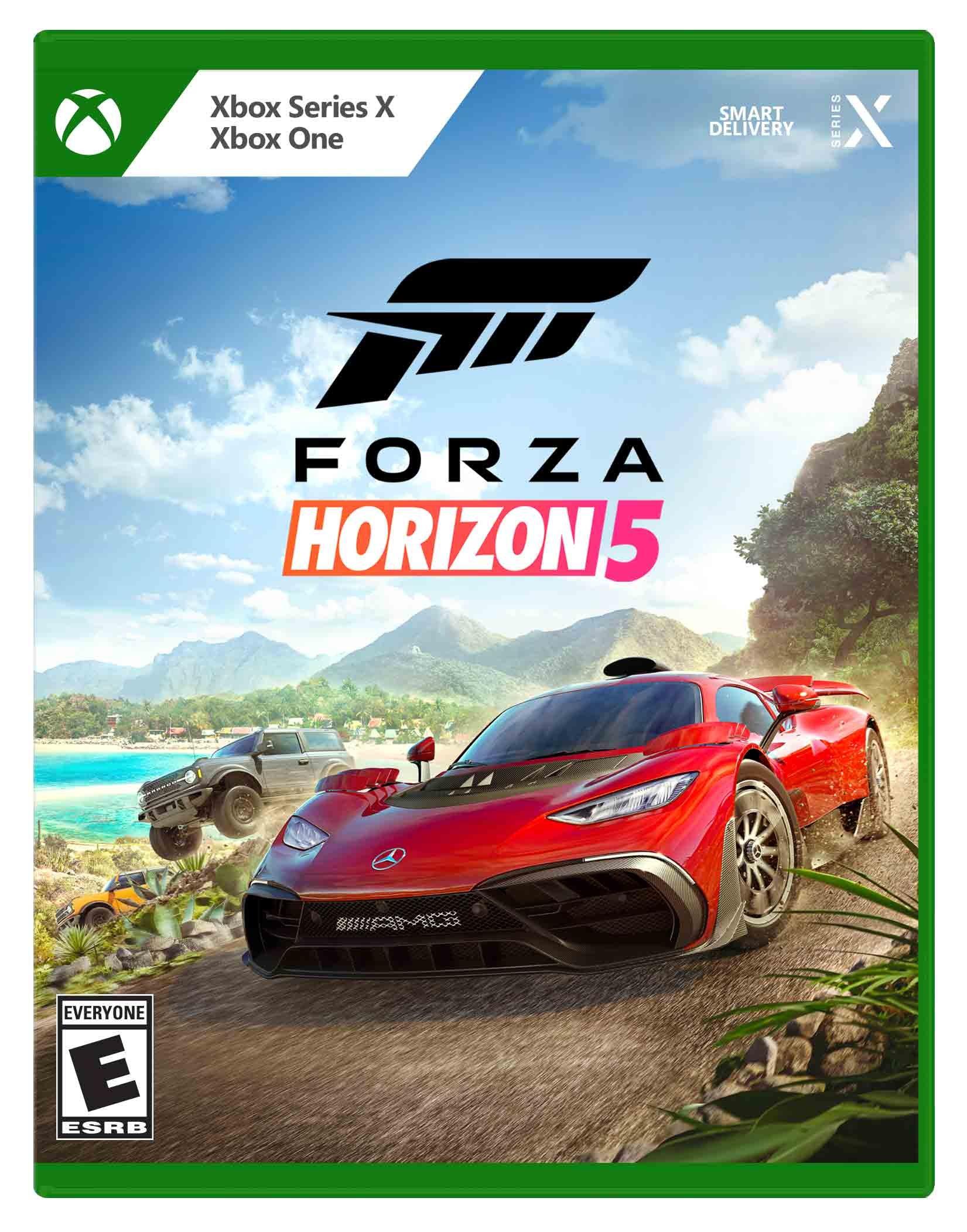 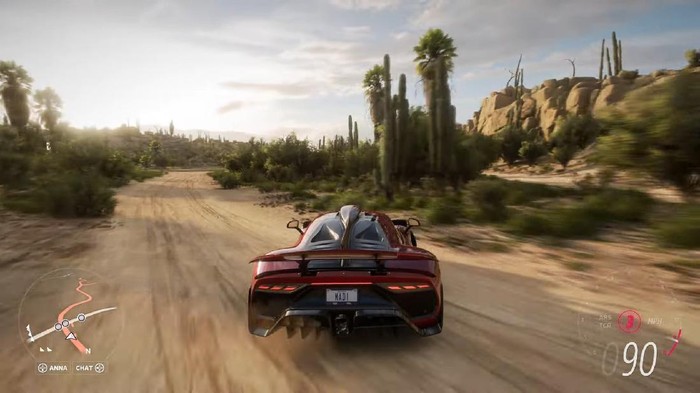 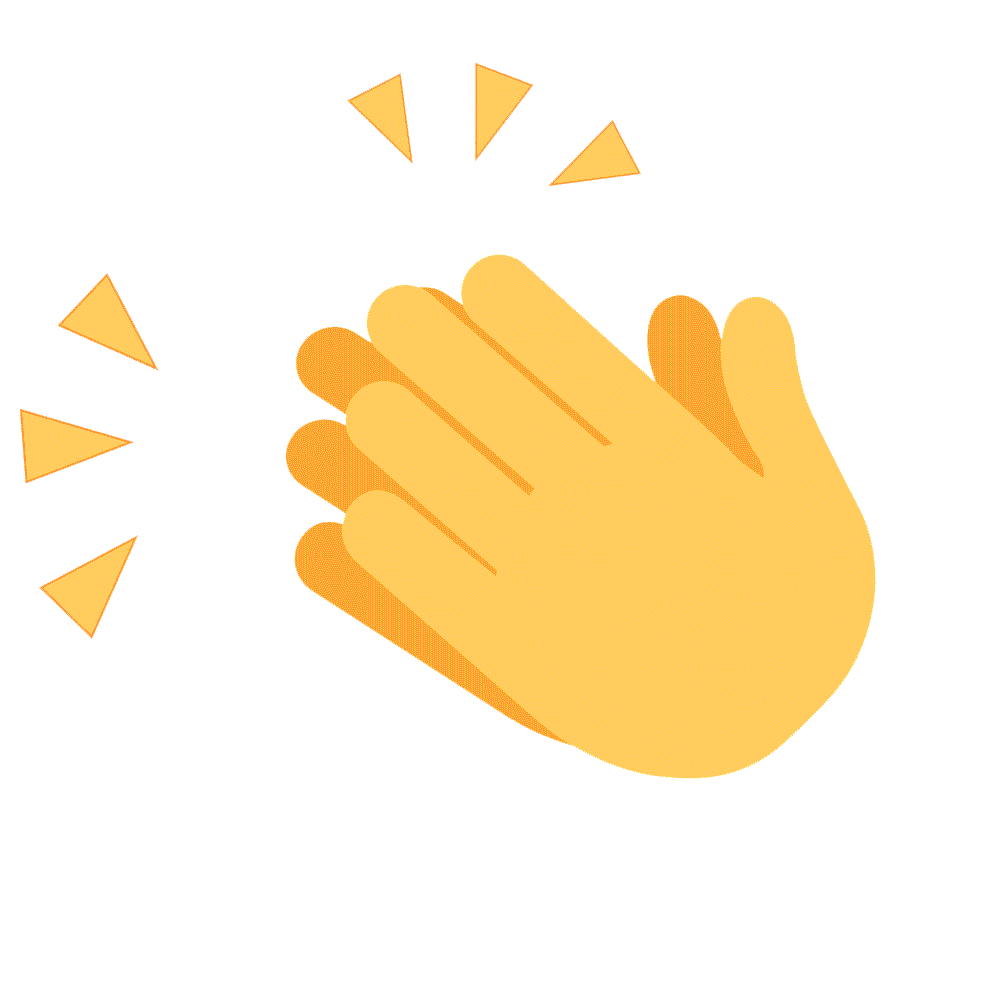 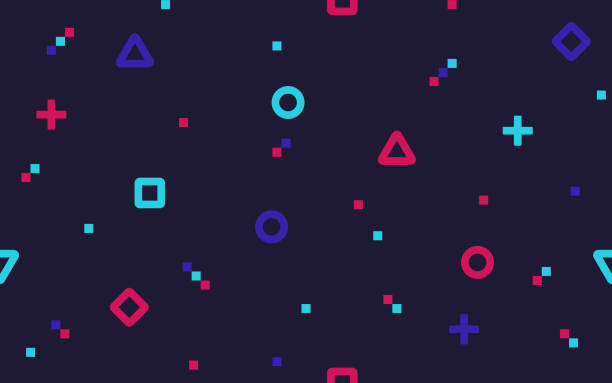 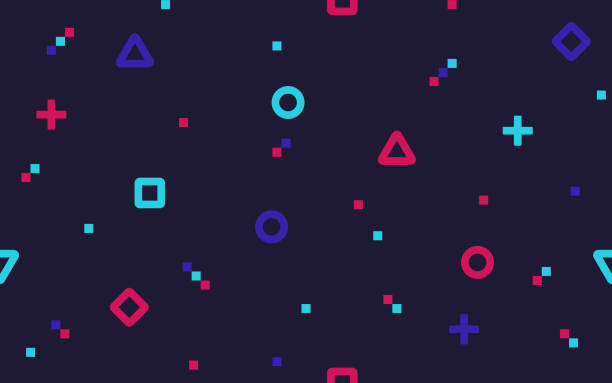 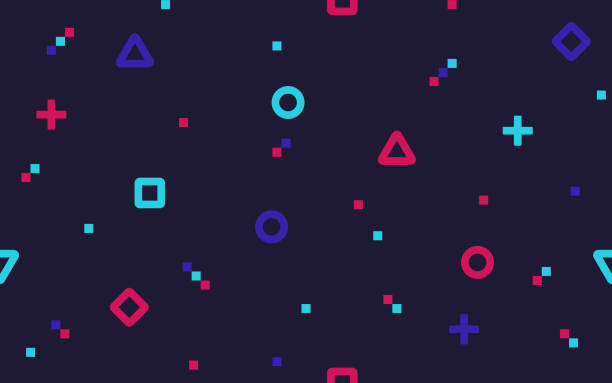 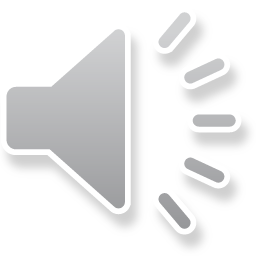 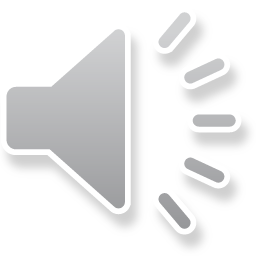 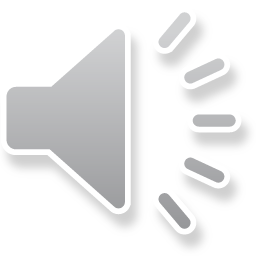 A. puzzle
B. city-building
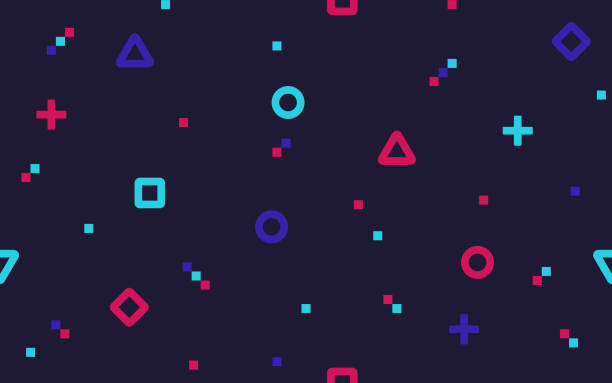 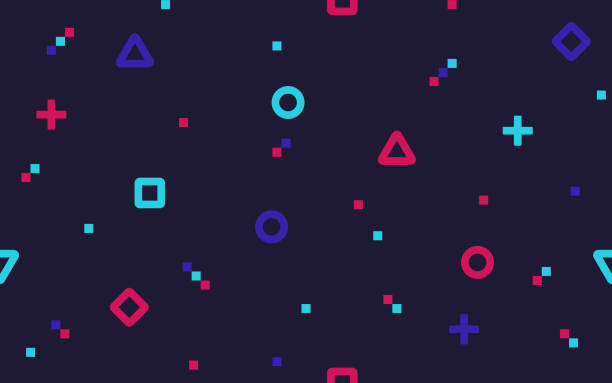 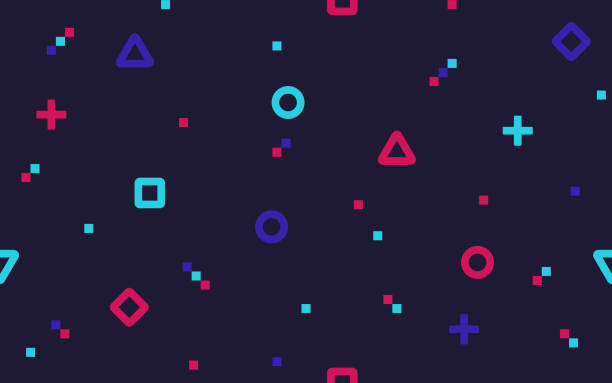 C. racing
D. combat
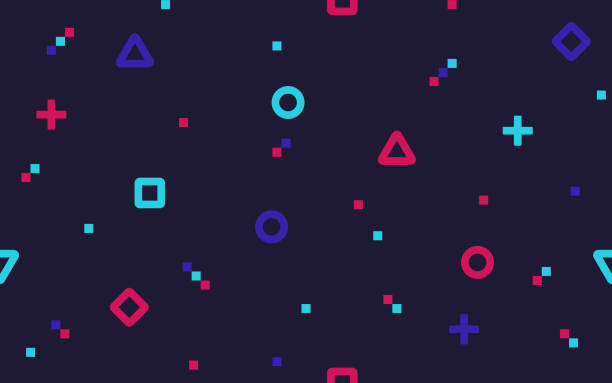 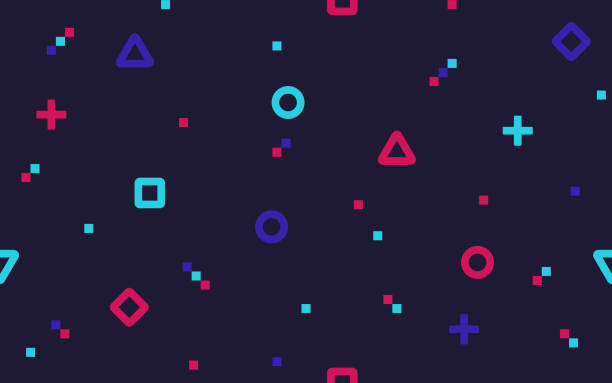 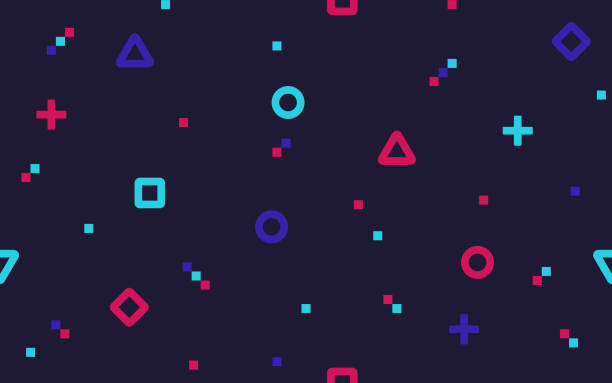 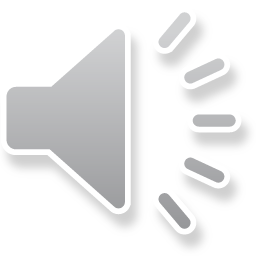 Choose the correct genre of the game below:
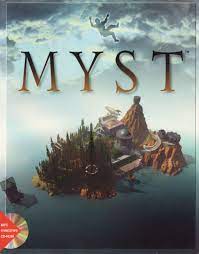 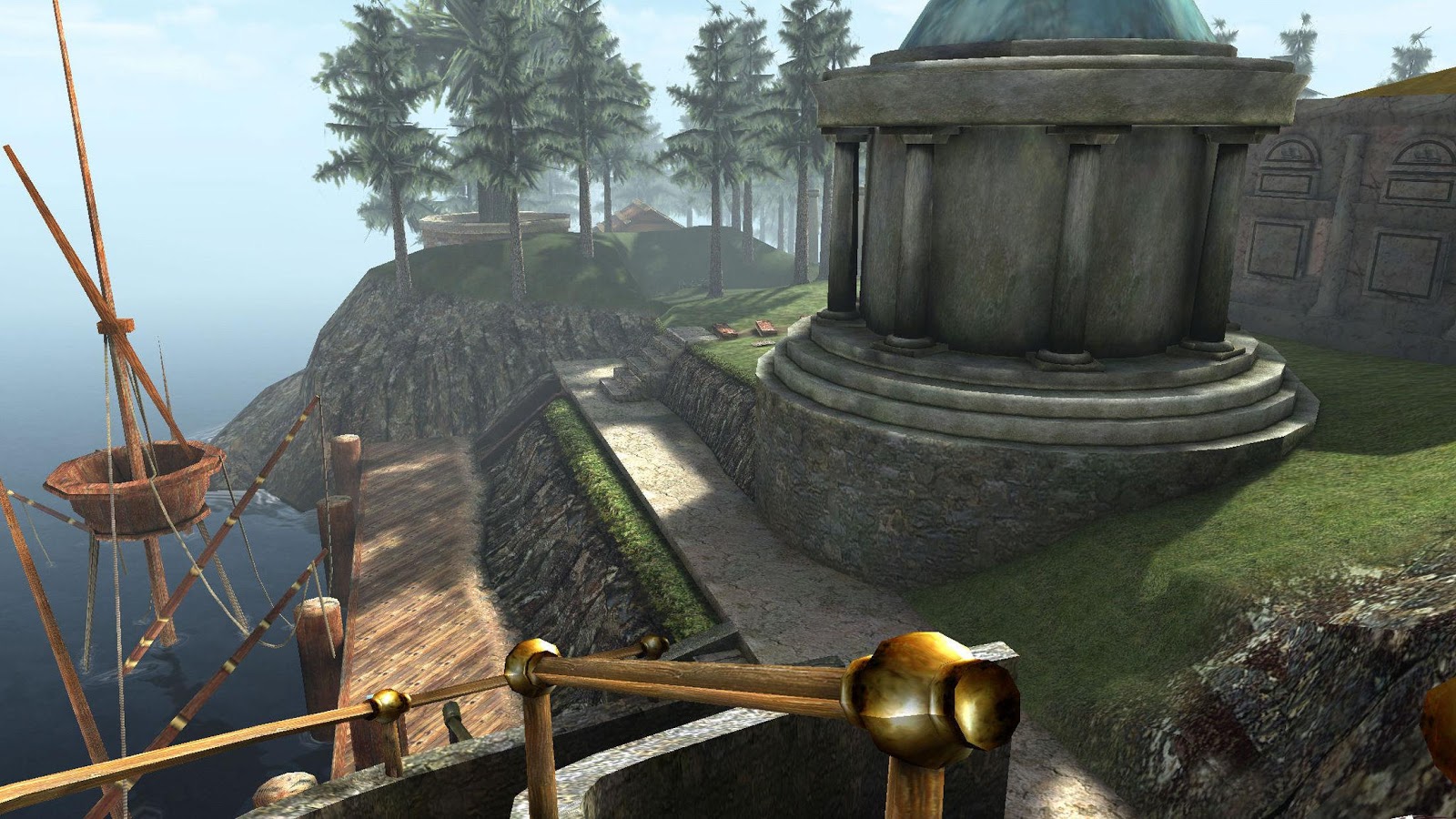 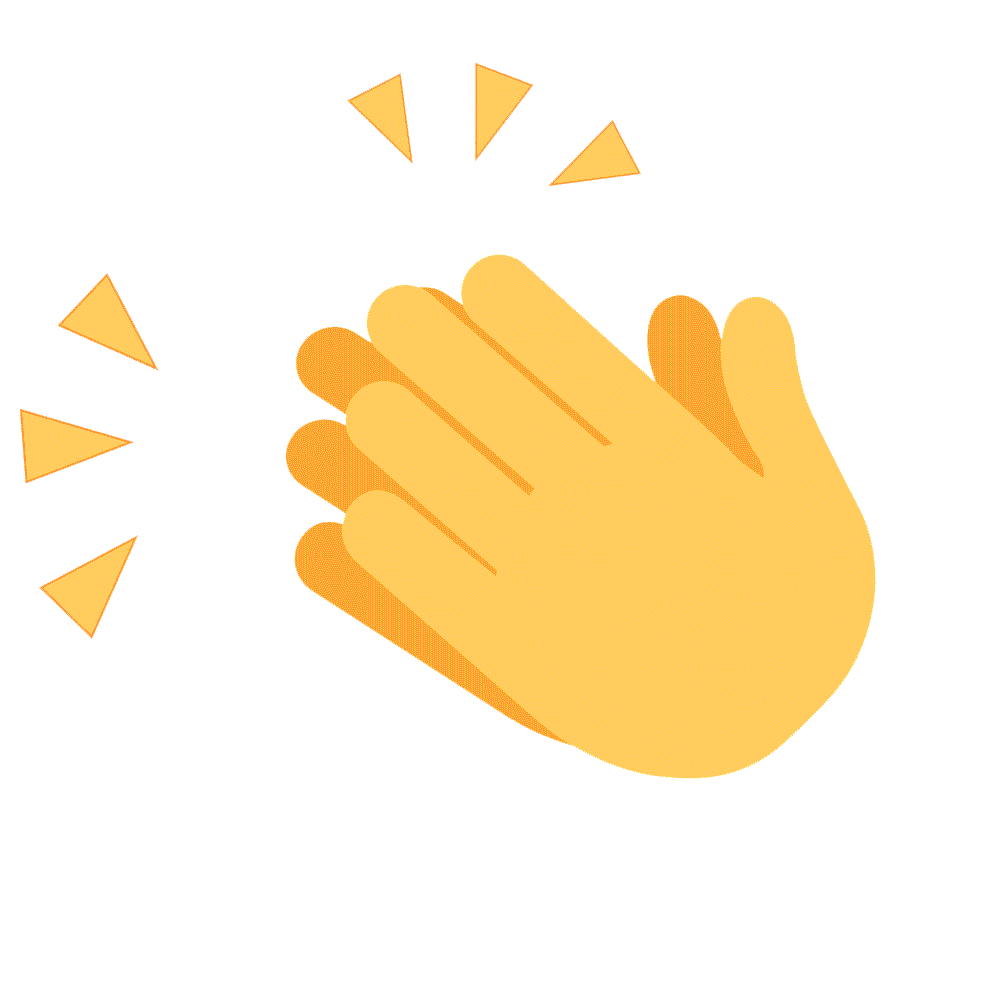 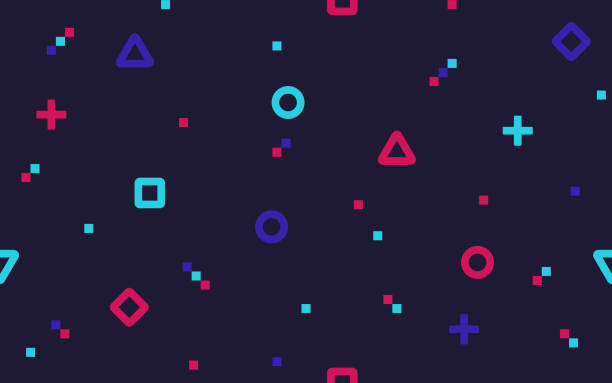 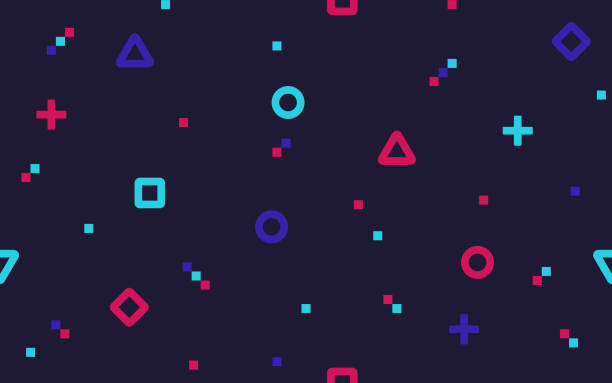 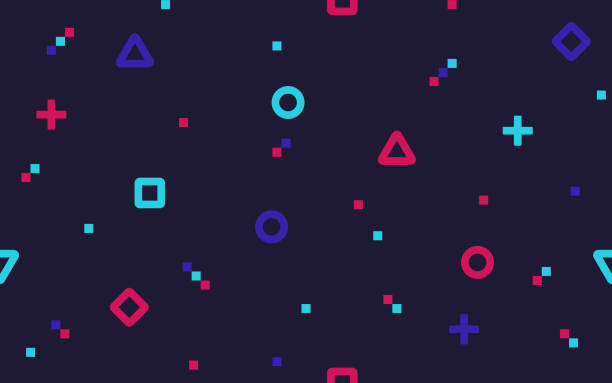 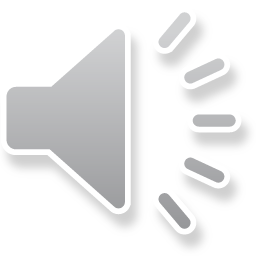 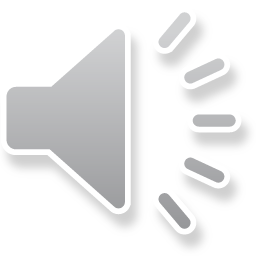 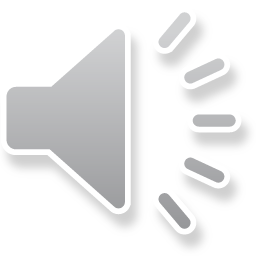 A. adventure
B. racing
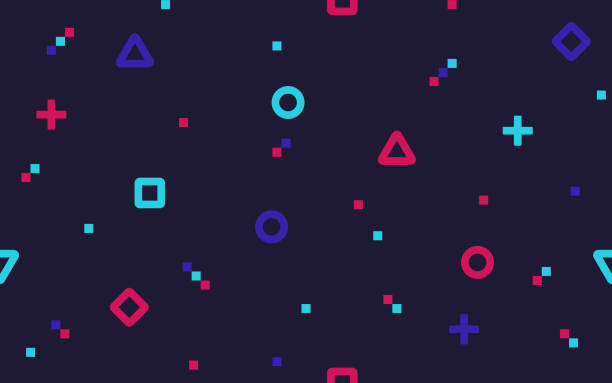 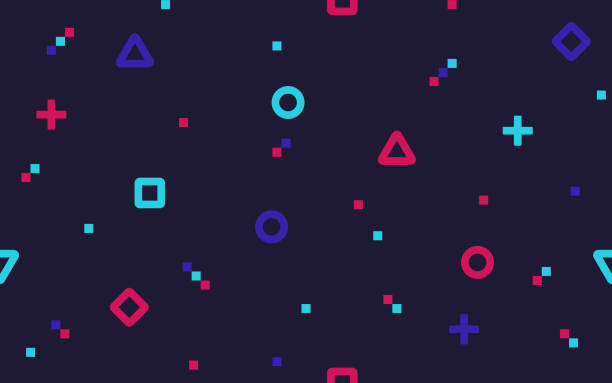 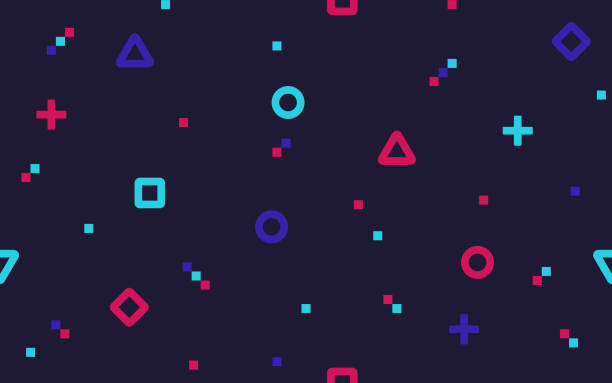 C. city-building
D. combat
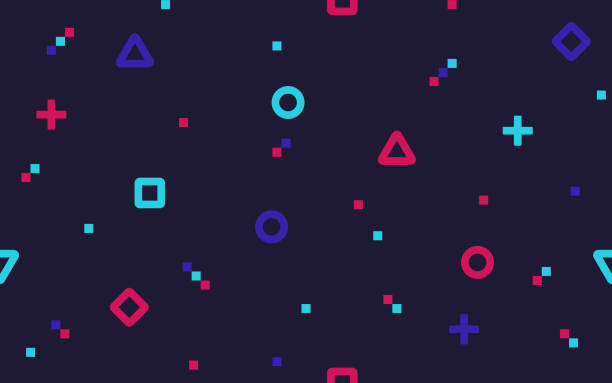 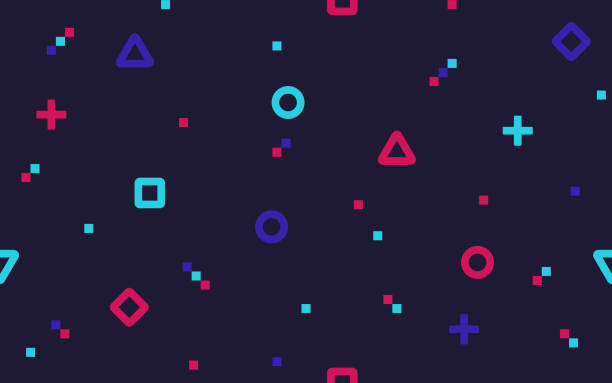 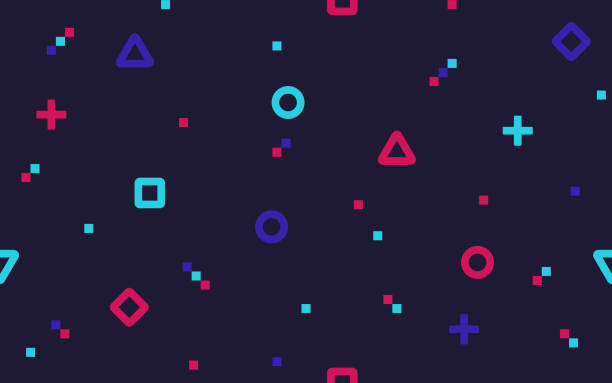 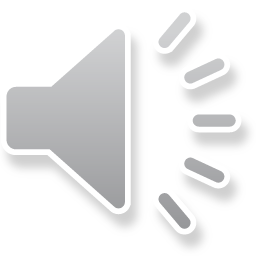 Choose the correct genre of the game below:
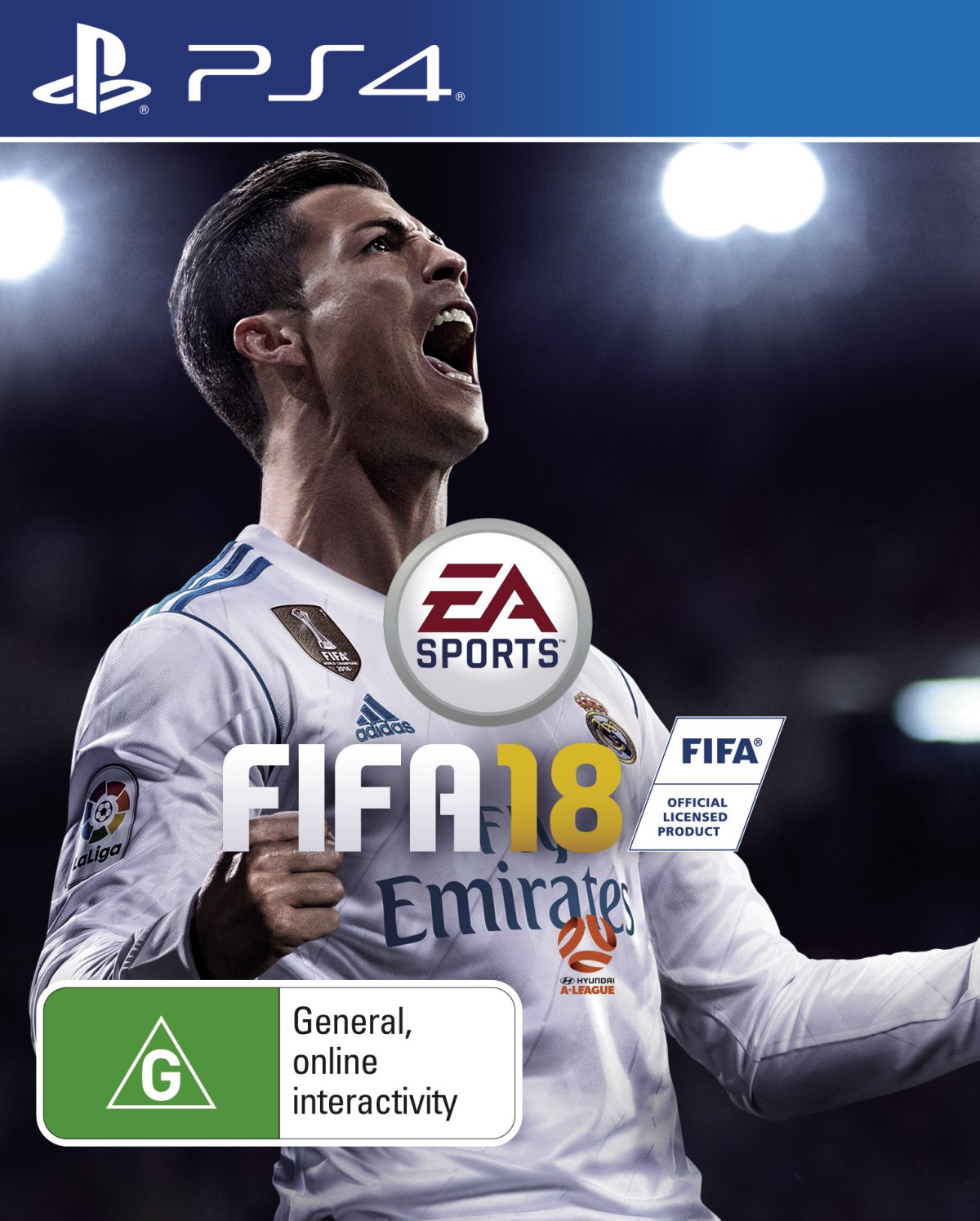 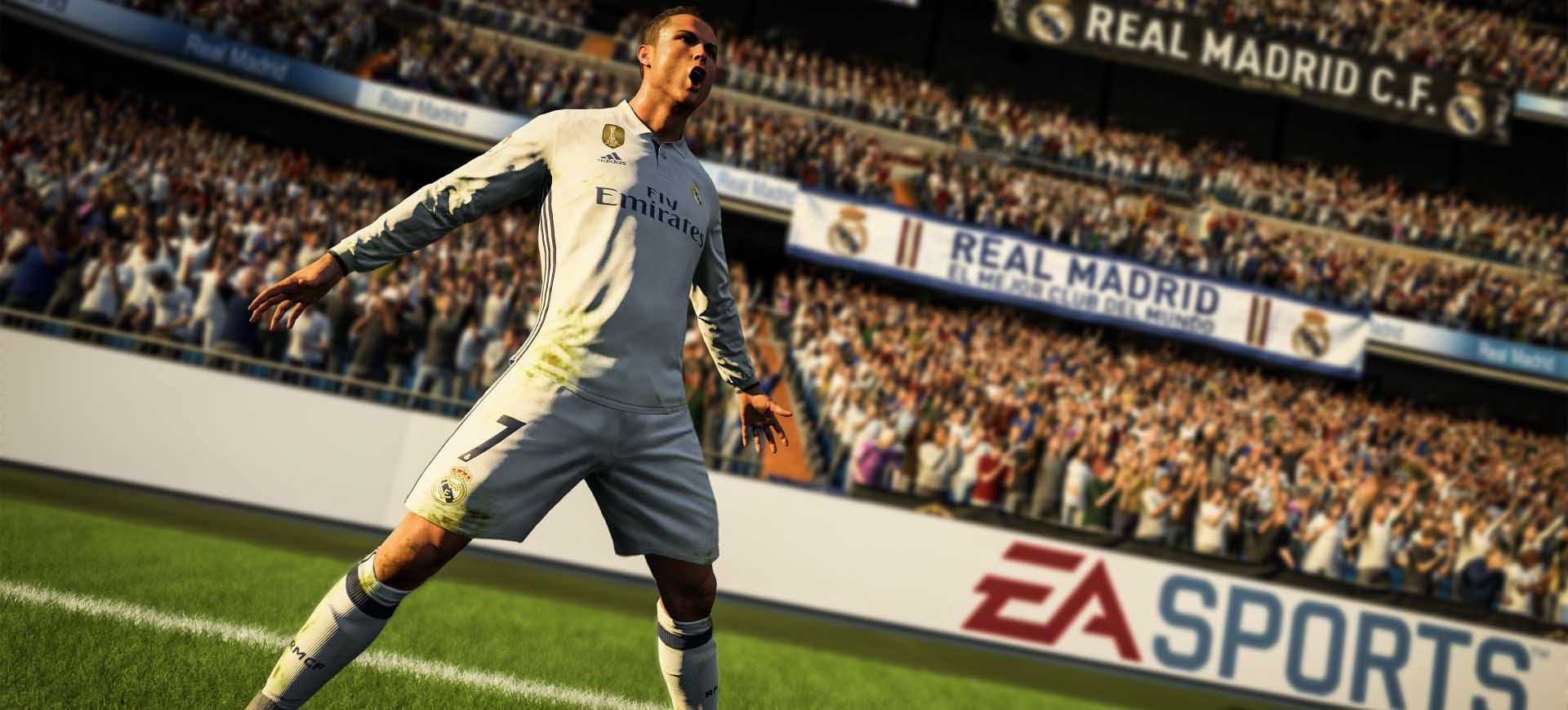 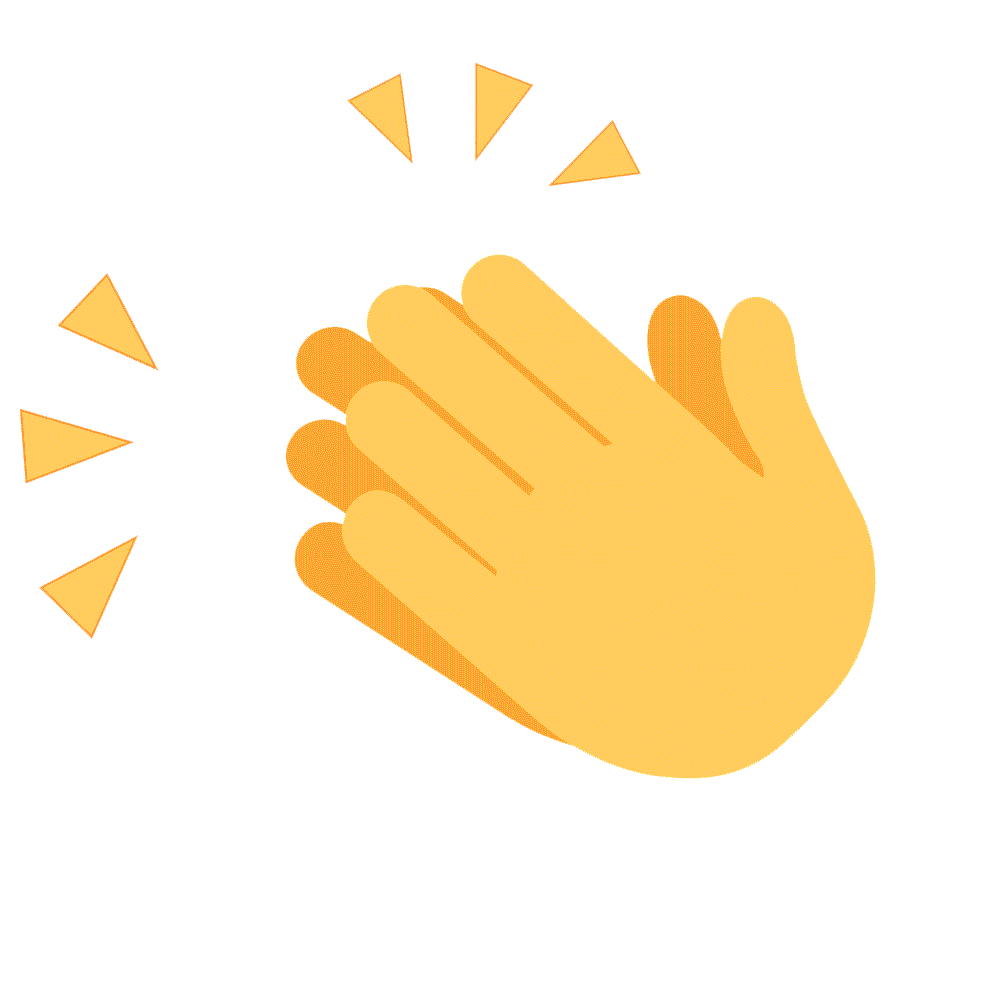 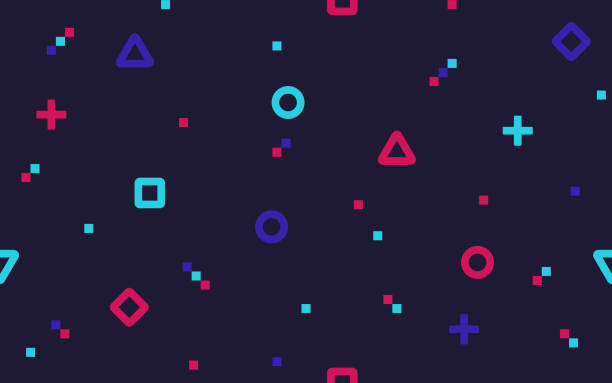 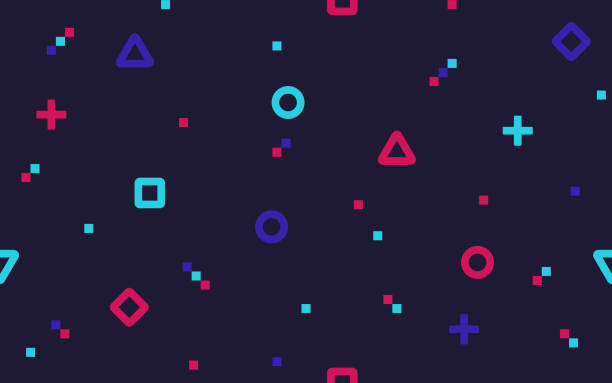 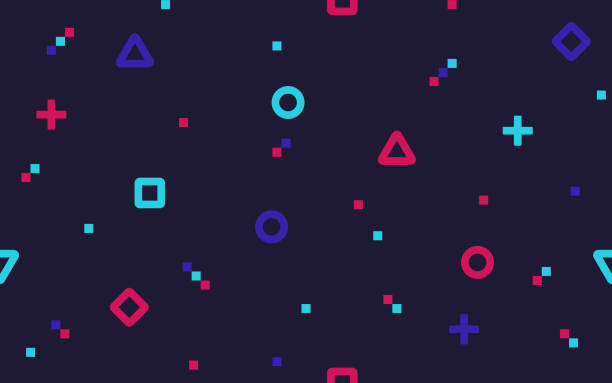 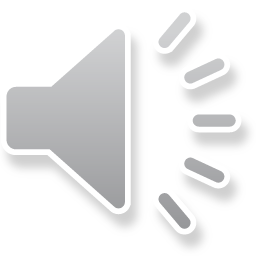 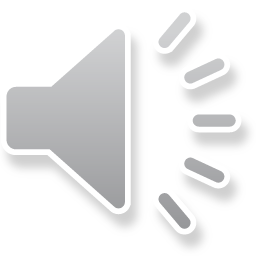 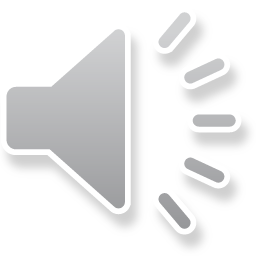 A. puzzle
B. sports
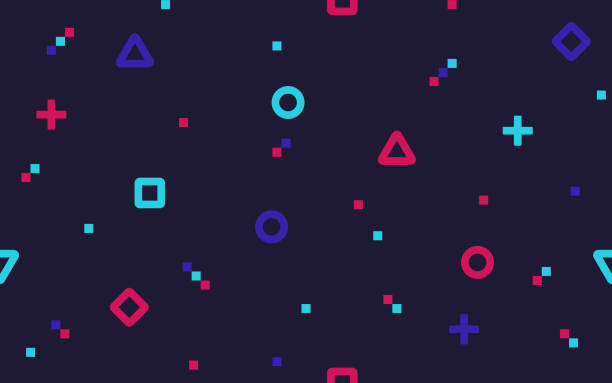 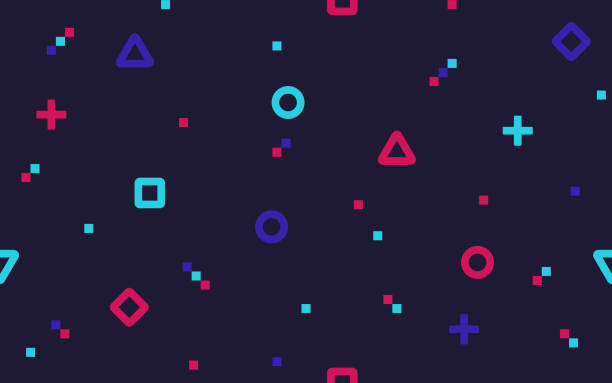 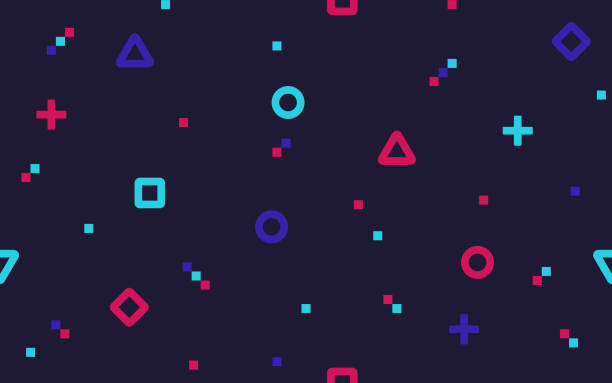 C. adventure
D. racing
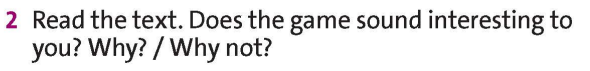 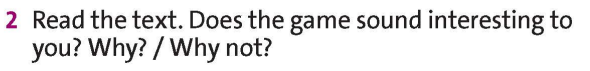 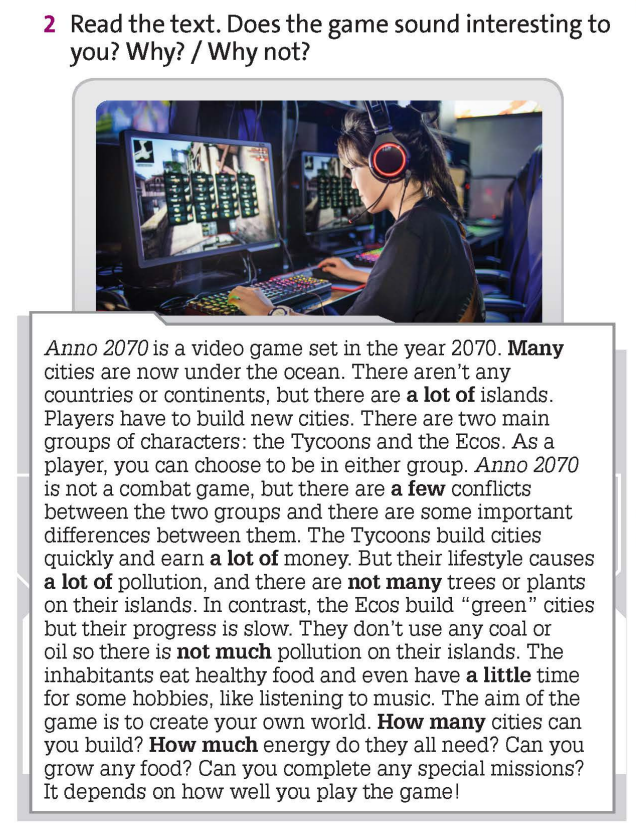 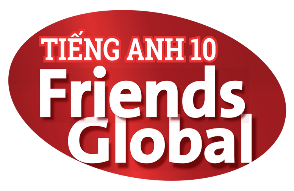 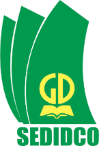 www.phuongnam.edu.vn
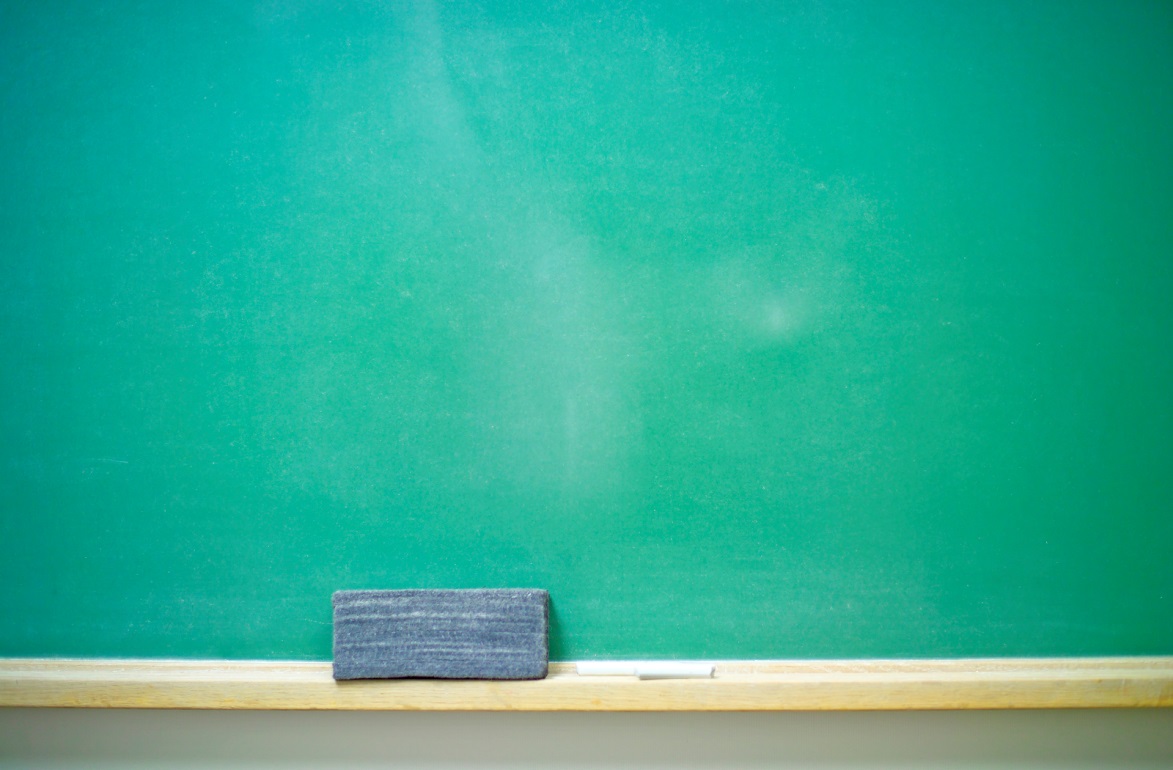 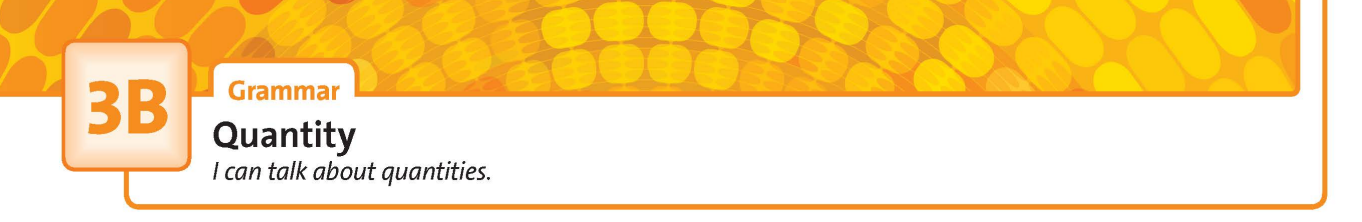 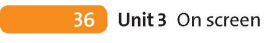 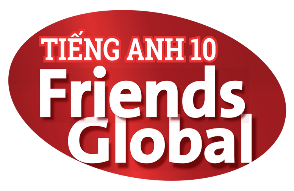 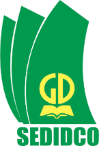 www.phuongnam.edu.vn
EXPRESSIONS OF QUANTITY
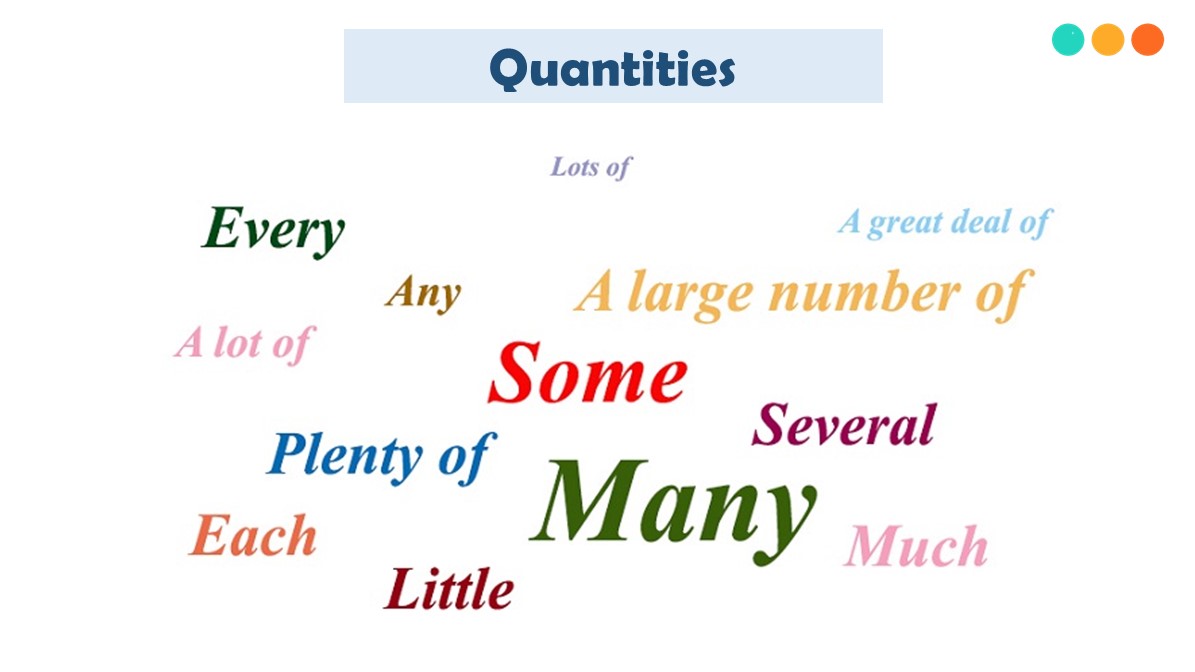 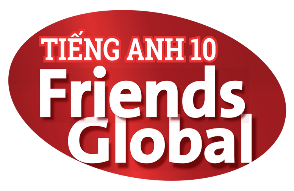 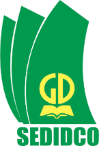 www.phuongnam.edu.vn
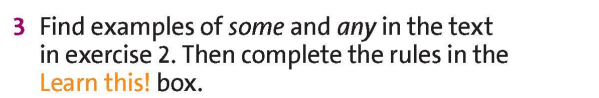 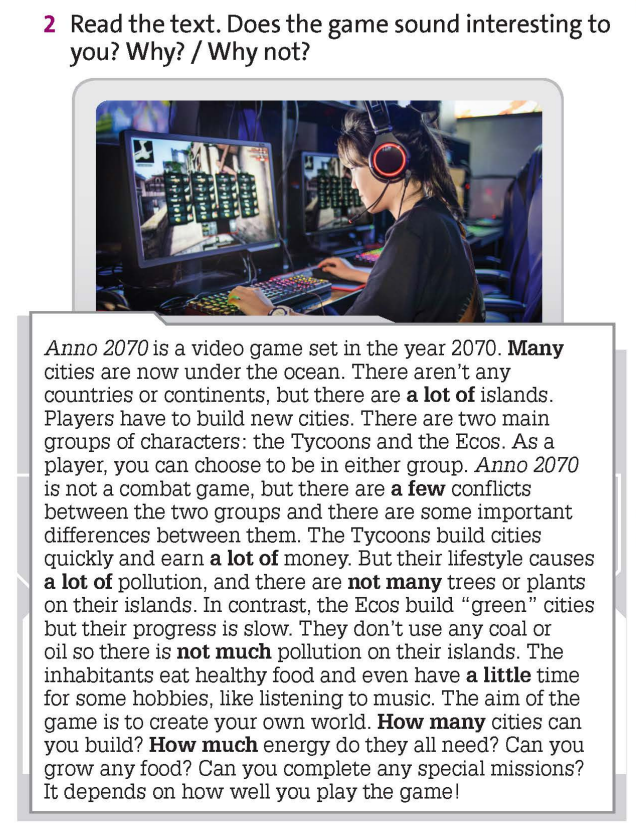 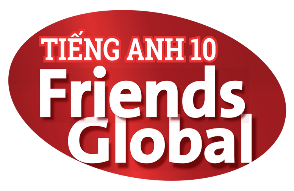 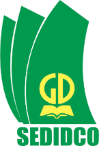 www.phuongnam.edu.vn
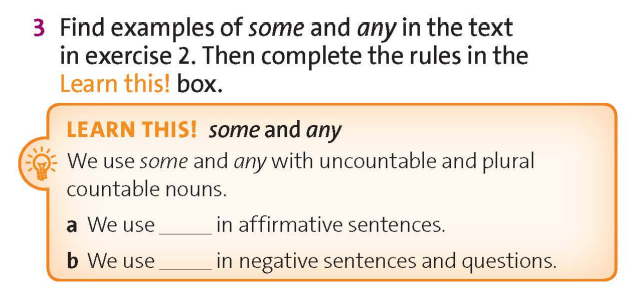 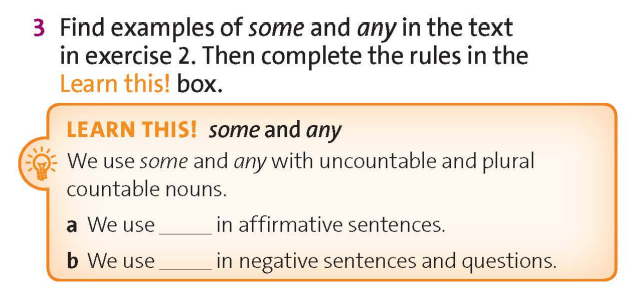 some
any
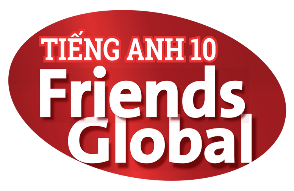 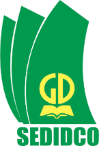 www.phuongnam.edu.vn
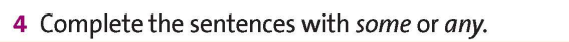 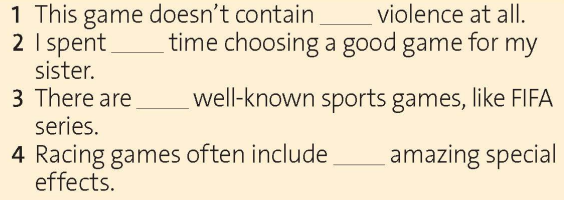 any
some
some
some
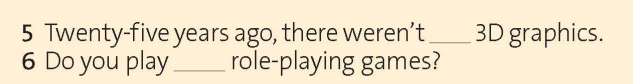 any
any
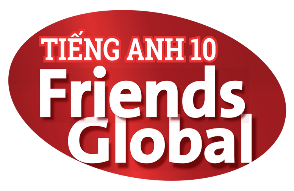 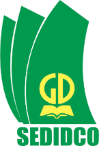 www.phuongnam.edu.vn
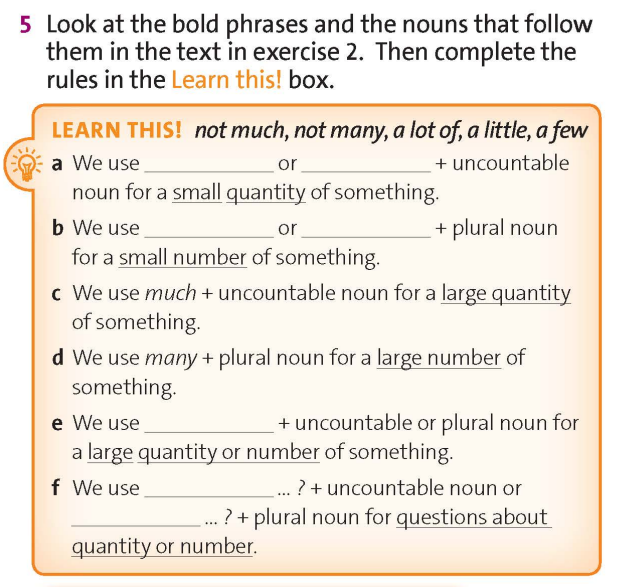 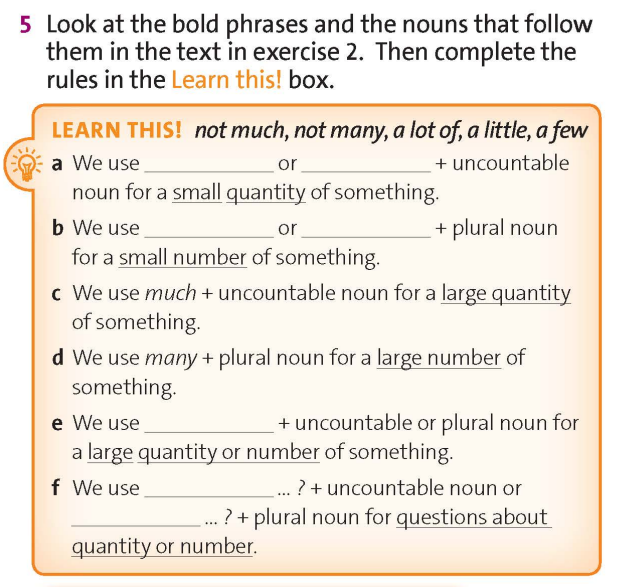 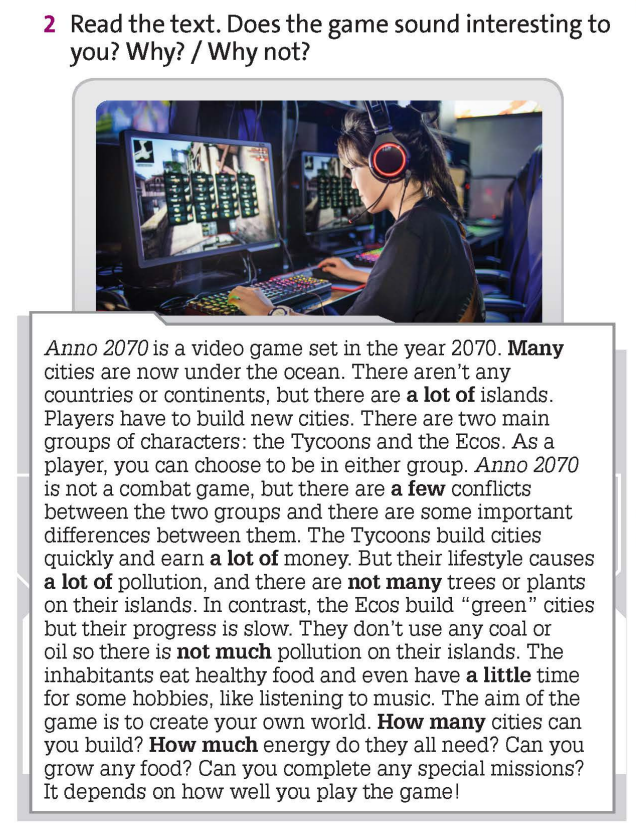 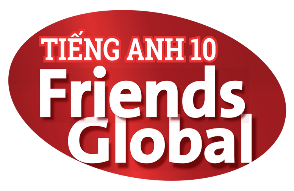 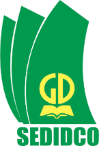 www.phuongnam.edu.vn
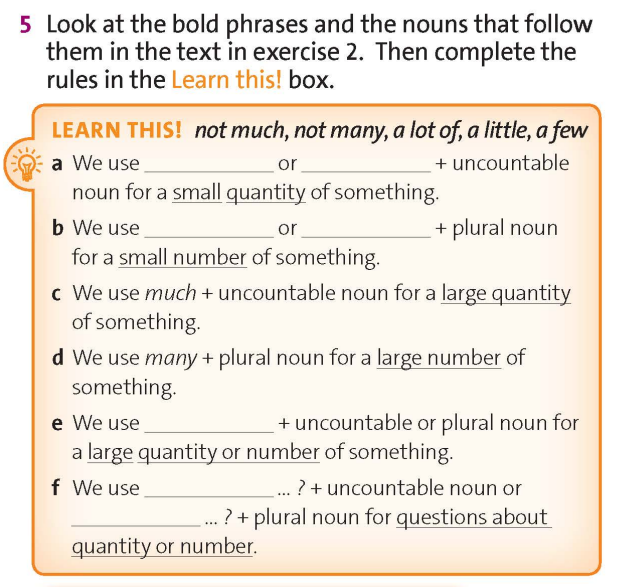 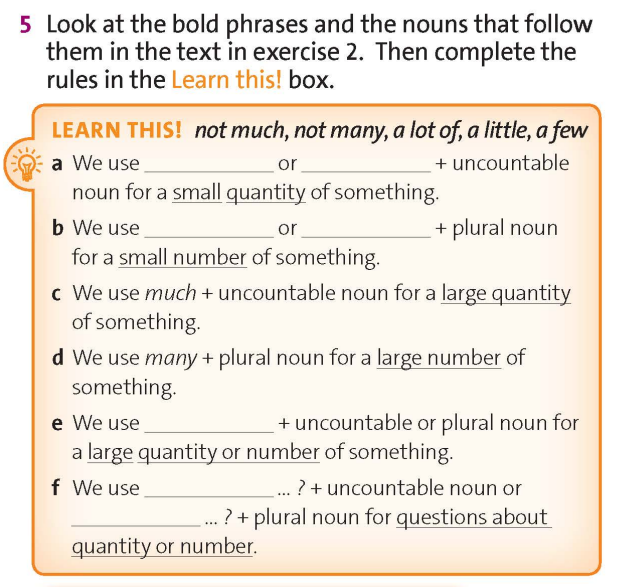 a little
not much
a few
not many
a lot of
how much
how many
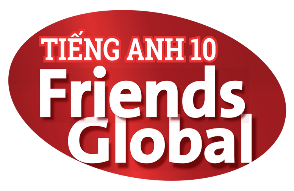 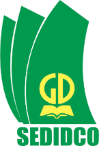 www.phuongnam.edu.vn
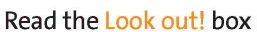 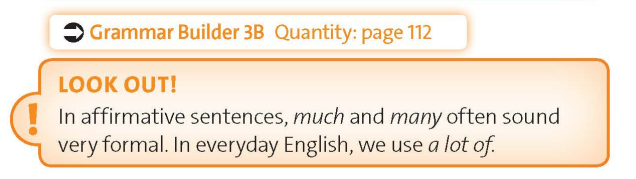 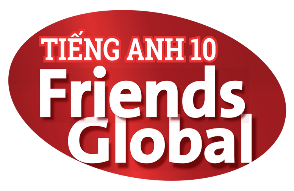 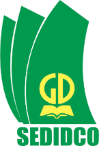 www.phuongnam.edu.vn
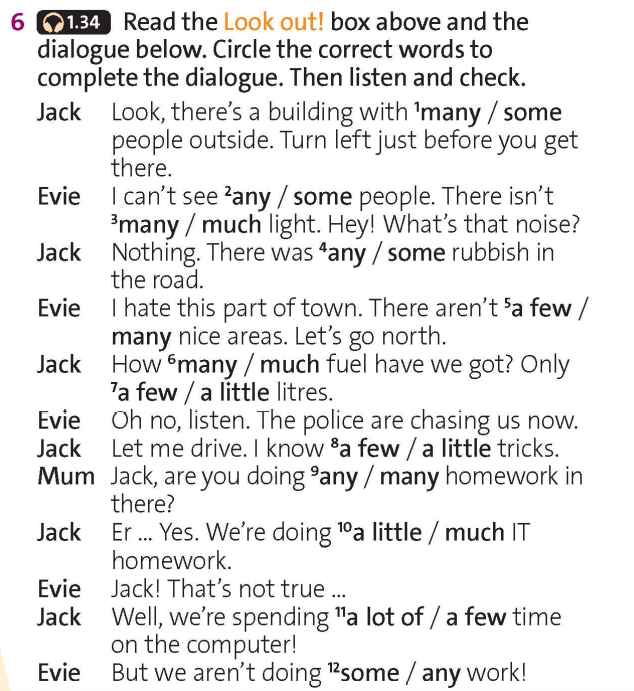 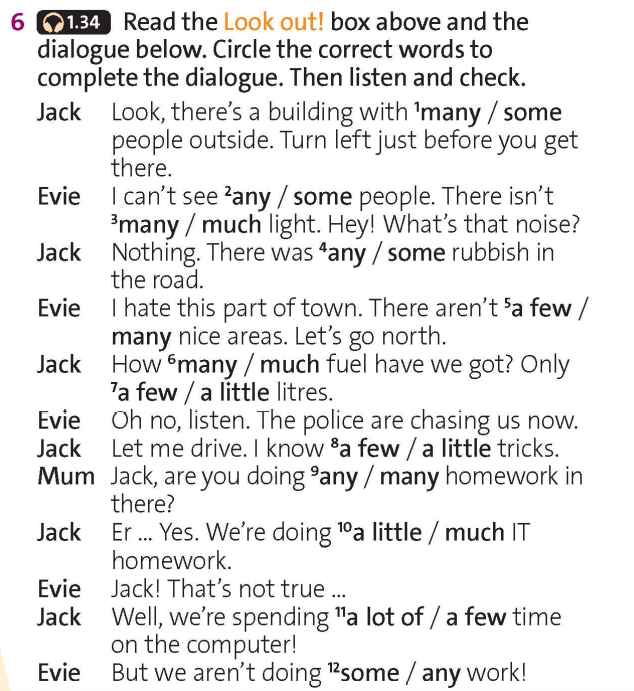 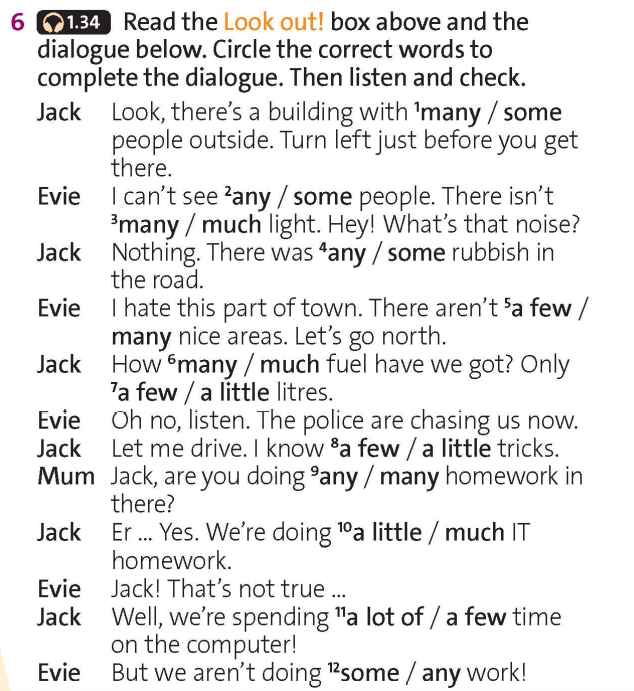 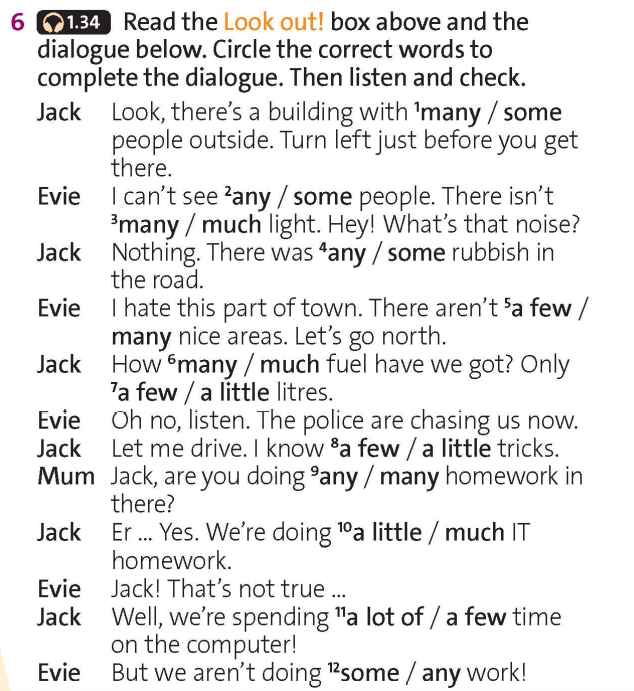 Then listen and check
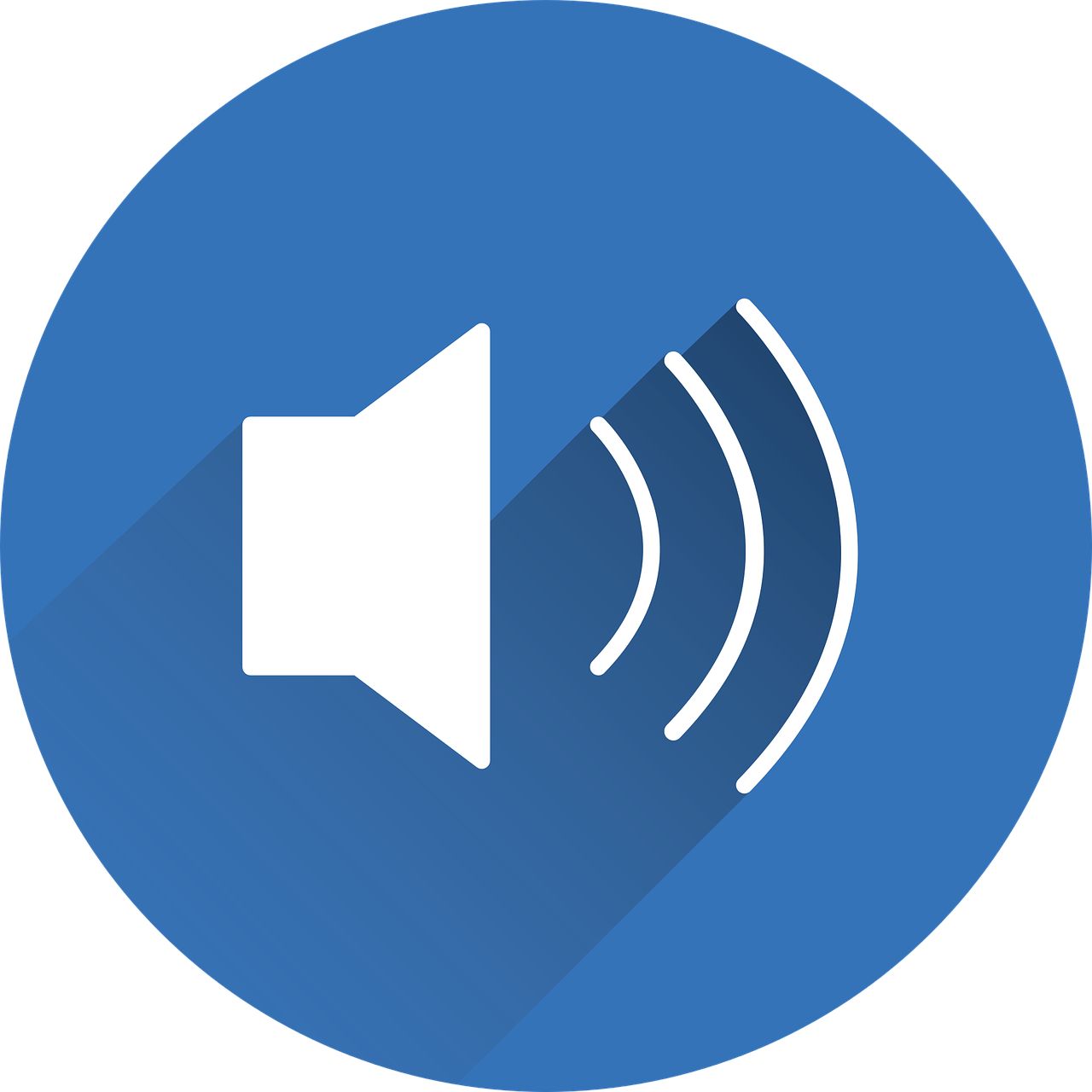 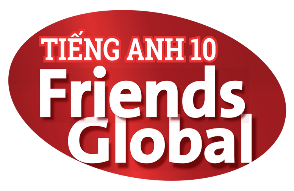 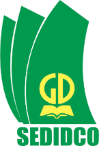 www.phuongnam.edu.vn
Discussion
Work in pairs. Share with your partners about your favorite video game.
Describe some of its setting by using quantities.
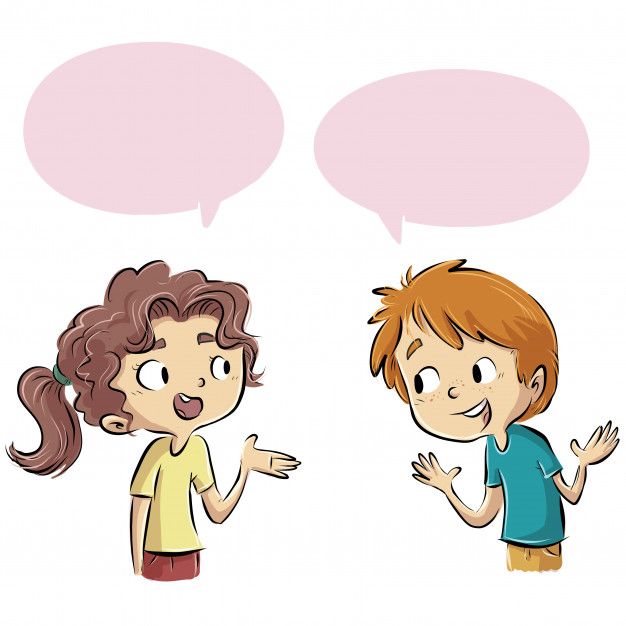 Use the language in the box below to help you
I really like puzzle games, especially Brain Age. It has many logic puzzles to solve.
I’m into sports games. FIFA game doesn’t contain any violence at all!
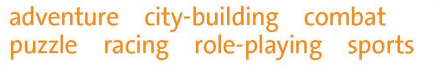 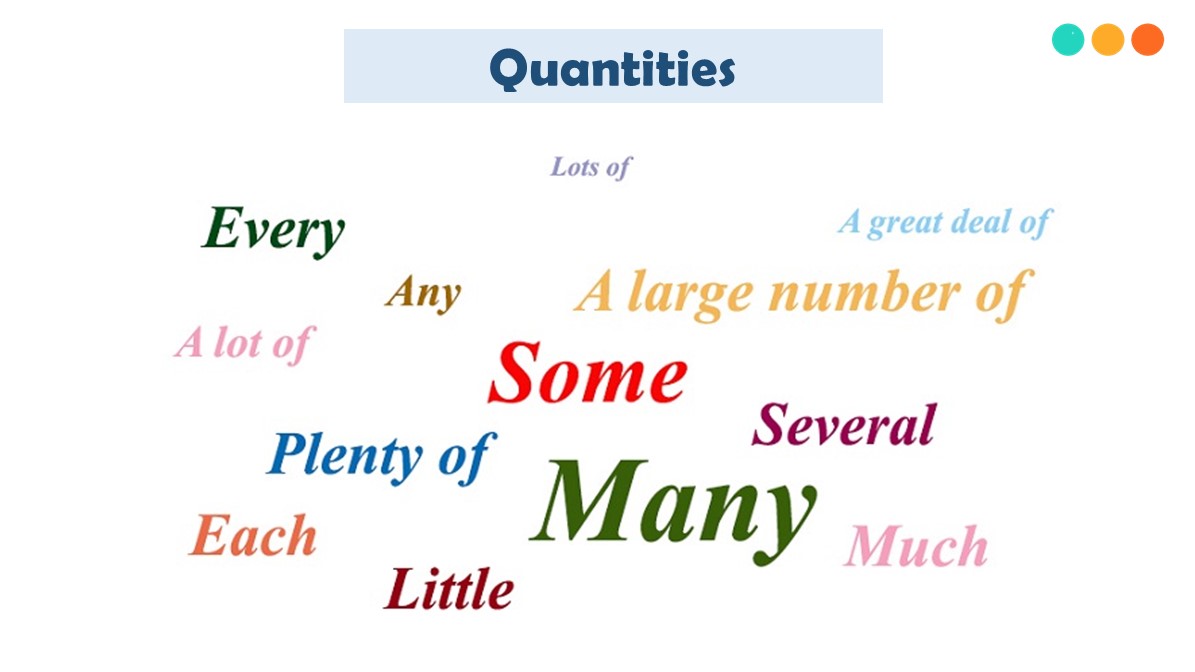 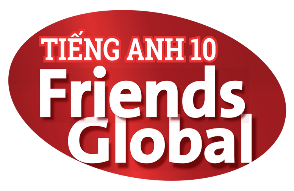 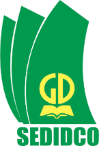 www.phuongnam.edu.vn
01
Homework
02
1. Learn by heart all the grammar rules
2. Finish all the tasks
3. Prepare U3-C (P.37)
03
04
?
05
06
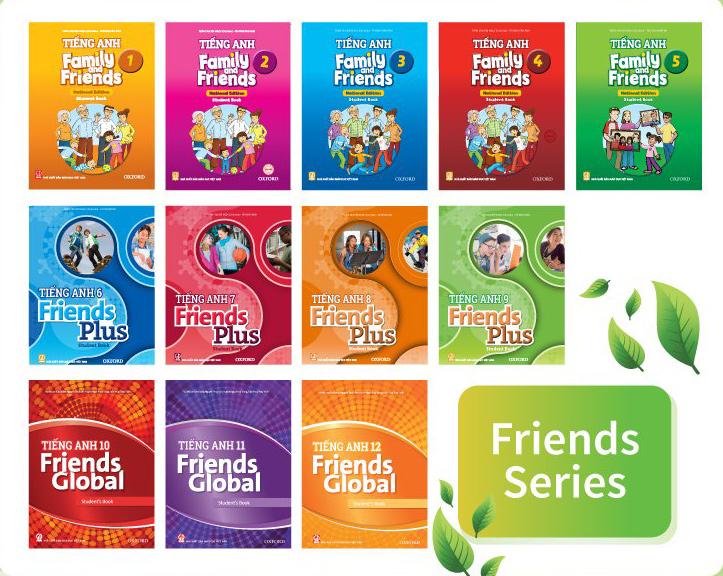 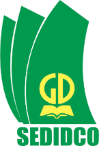 www.phuongnam.edu.vn
Thank you!
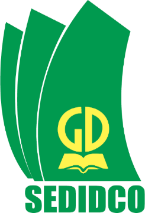 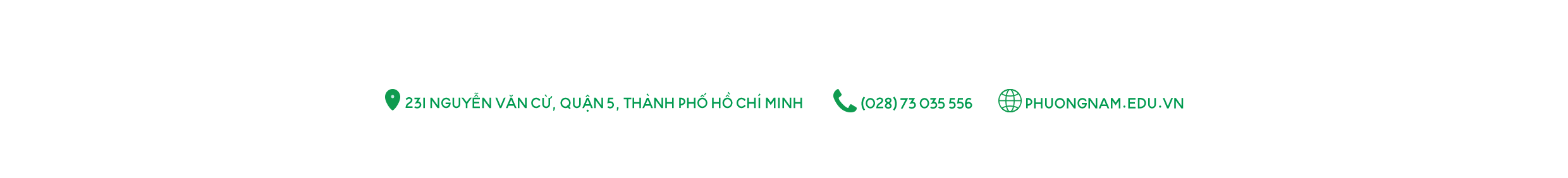 CTCP ĐẦU TƯ VÀ PHÁT TRIỂN GIÁO DỤC PHƯƠNG NAM